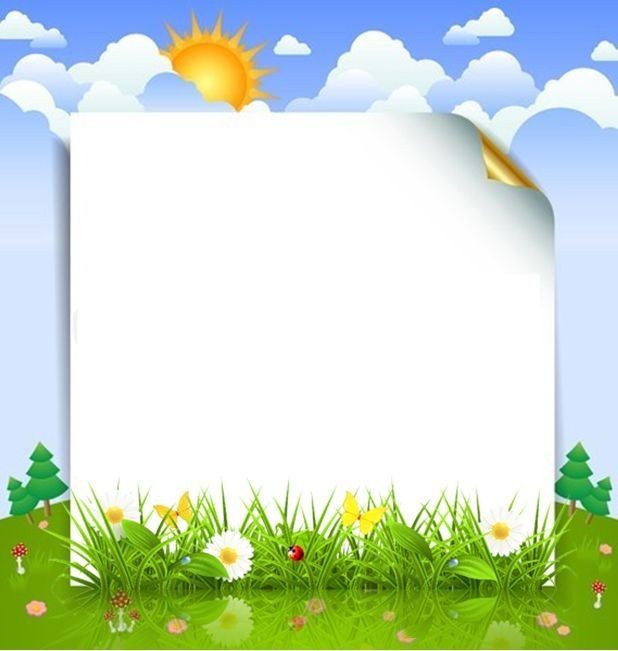 П О Р Т Ф О Л І О

 В И Х О В А Т Е Л Я
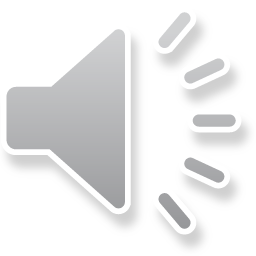 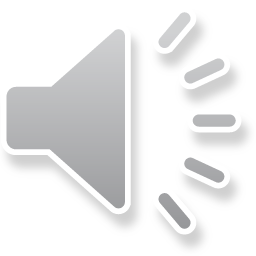 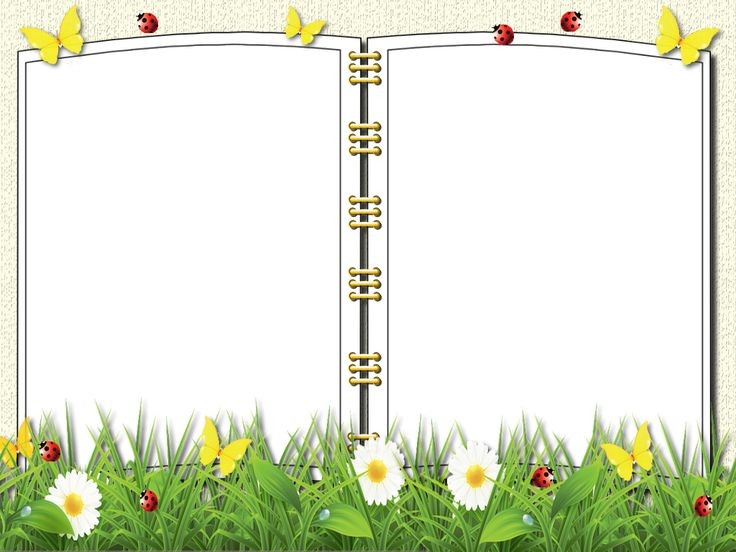 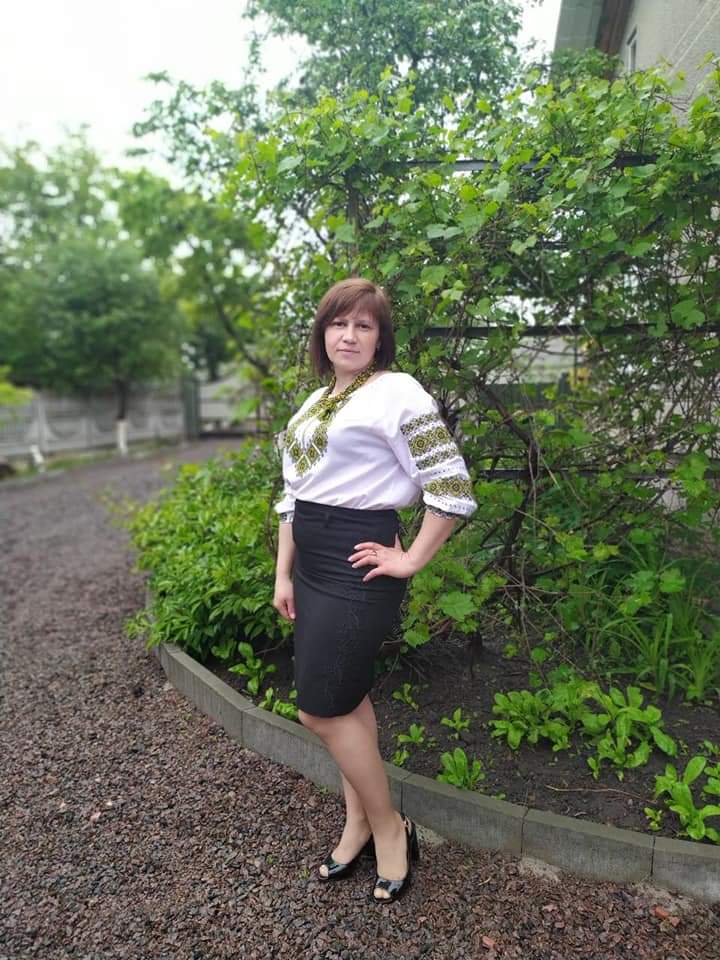 М е л ь н и ч у к
            Л е с я
 М и х а й л і в н а
Вихователь
 Поздимирського
           НВК
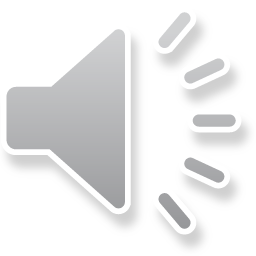 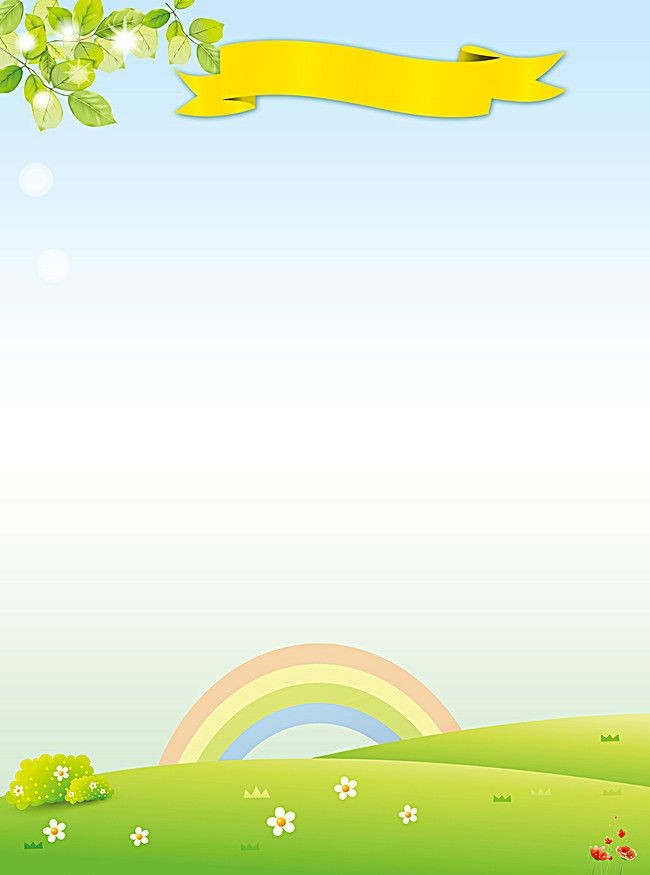 М О Я    В І З И Т І В К А
Дата народження: 18 березня 1985 року
   Місце роботи: Поздимирський НВК
Загальний стаж роботи: 8 років
   Педагогічний стаж: 8 років
Освіта: магістр, Тернопільський національний
   педагогічний університет імені Володимира Гнатюка
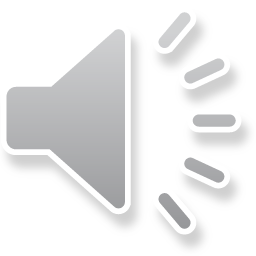 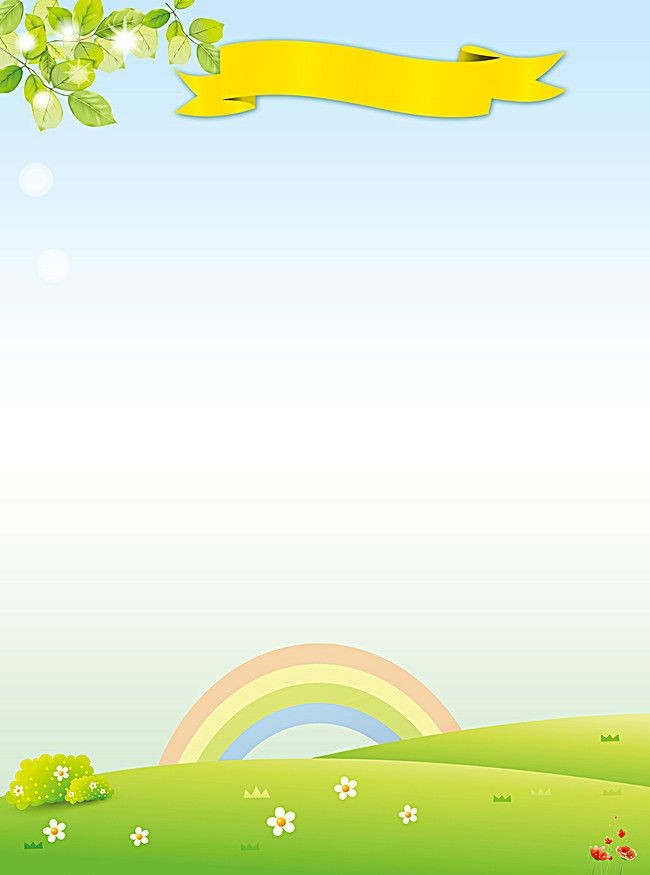 Ж И Т Т Є В Е    К Р Е Д О
“ ЦІНУЙ ТЕ, ЩО МАЄШ, АЛЕ НЕ ЗУПИНЯЙСЯ
                                     НА ДОСЯГНУТОМУ”.
П Е Д А Г О Г І Ч Н Е   К Р Е Д О
“ДИВИТИСЯ НА СВІТ ОЧИМА ДИТИНИ, РАДІТИ, ТВОРИТИ І ПІЗНАВАТИ НОВЕ РАЗОМ З НЕЮ”
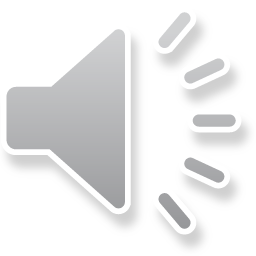 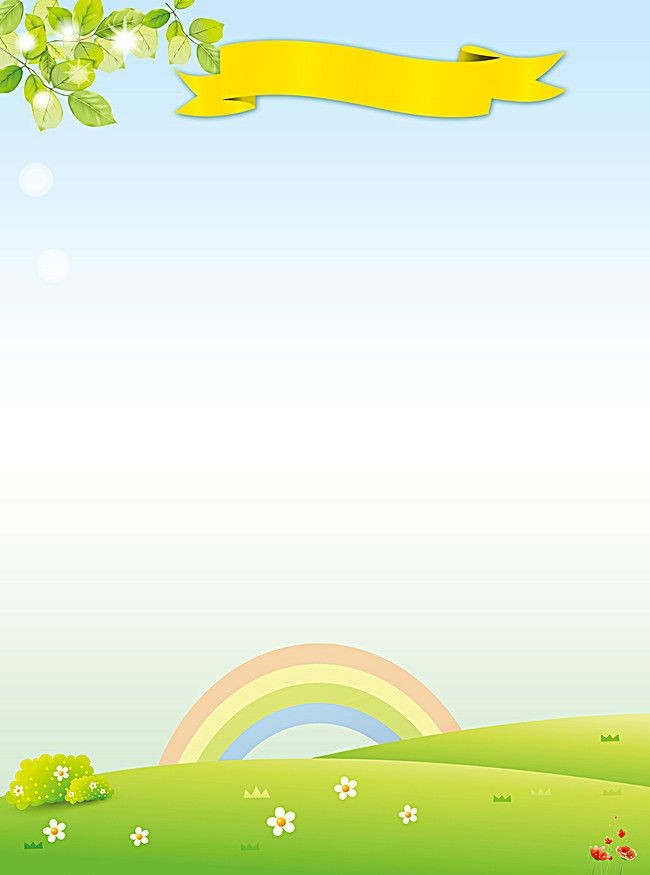 П Р О Б Л Е М А, Н А Д    Я К О Ю   
                            П Р А Ц Ю Ю
“ВИХОВАННЯ ГУМАННИХ ПОЧУТТІВ У 
                                                  ДОШКІЛЬНИКІВ”
МЕТА: ВИХОВАННЯ ГУМАННИХ ПОЧУТТІВ У ДІТЕЙ ЗА ДОПОМОГОЮ ДИДАКТИЧНОЇ ГРИ, СПІЛКУВАННЯМ З ДОРОСЛИМИ ТА ОДНОЛІТКАМИ, ВЗАЄМОДІЄЮ З ОБ’ЄКТАМИ ПРИРОДИ.
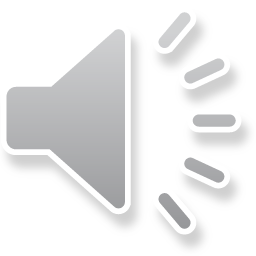 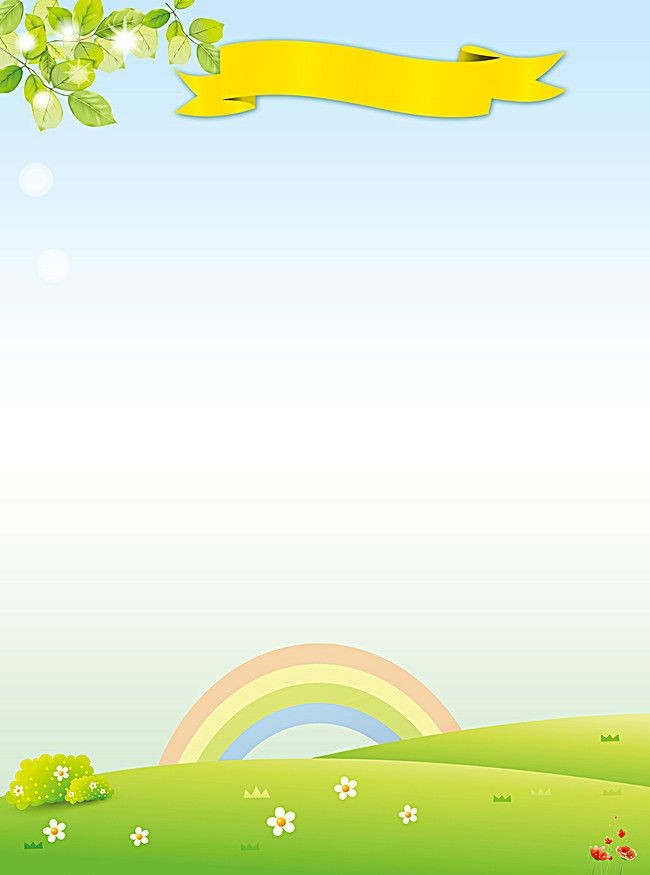 ОСНОВНІ ПРИНЦИПИ ПОБУДОВИ
       ВИХОВНОЇ СИСТЕМИ:
ОСОБИСТІСТЬ ДИТИНИ – ГОЛОВНА ЦІННІСТЬ.
КОМФОРТНІСТЬ КОЖНОЇ ДИТИНИ У ДОШКІЛЬНОМУ ПІДРОЗДІЛІ.
ВРАХУВАННЯ ВІКОВИХ ТА ІНДИВІДУАЛЬНИХ ОСОБЛИВОСТЕЙ ДИТИНИ.
СИСТЕМНІСТЬ ВИХОВАННЯ.
ІГРОВА ДІЯЛЬНІСТЬ – ОСНОВНА ЧАСТИНА ДОЗВІЛЛЯ ДОШКІЛЬНИКІВ.
ТВОРЧІСТЬ ВИХОВАТЕЛЯ – НАЙВАЖЛИВІША ОЗНАКА ПЕДАГОГІЧНОЇ КУЛЬТУРИ.
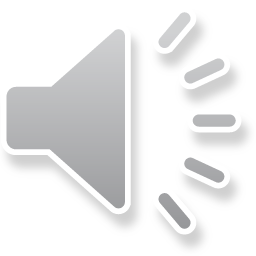 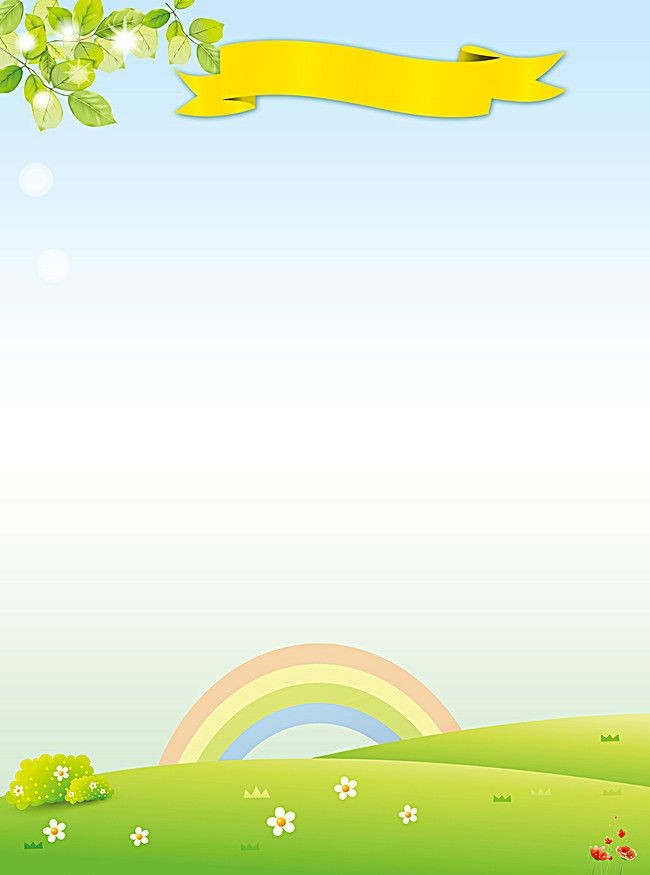 МОДЕЛЬ РЕАЛІЗАЦІЇ НАВЧАЛЬНОГО
                 ПРОЦЕСУ
-  ОРГАНІЗАЦІЯ РОБОТИ З ДІТЬМИ (ЗАНЯТТЯ, БЕСІДИ, ЕКСКУРСІЇ, СПОСТЕРЕЖЕННЯ)
-  СПІВПРАЦЯ З БАТЬКАМИ
-  САМООСВІТА
-  ВЗАЄМОДІЯ З КОЛЕГАМИ
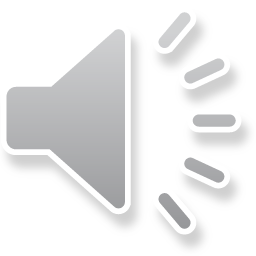 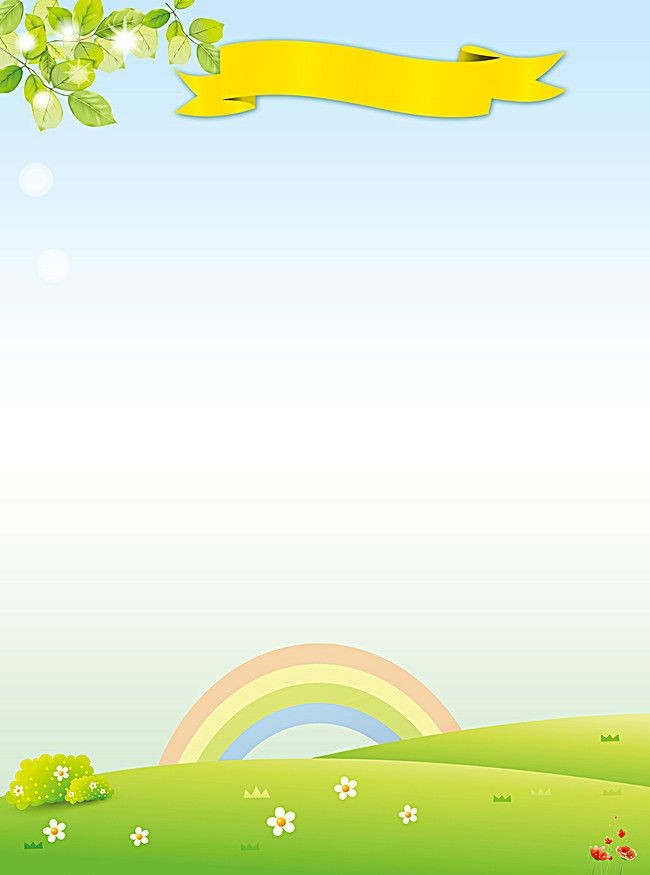 СВІДОЦТВА ТА СЕРТИФІКАТИ 
ПІДВИЩЕННЯ КВАЛІФІКАЦІЇ
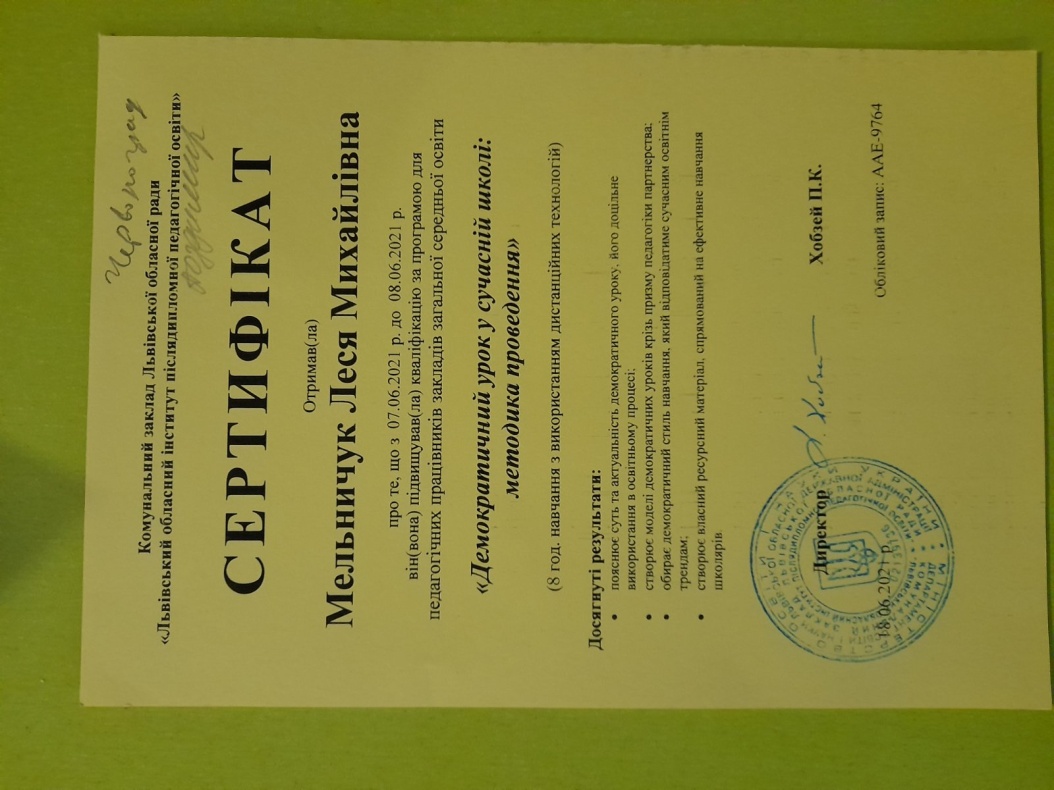 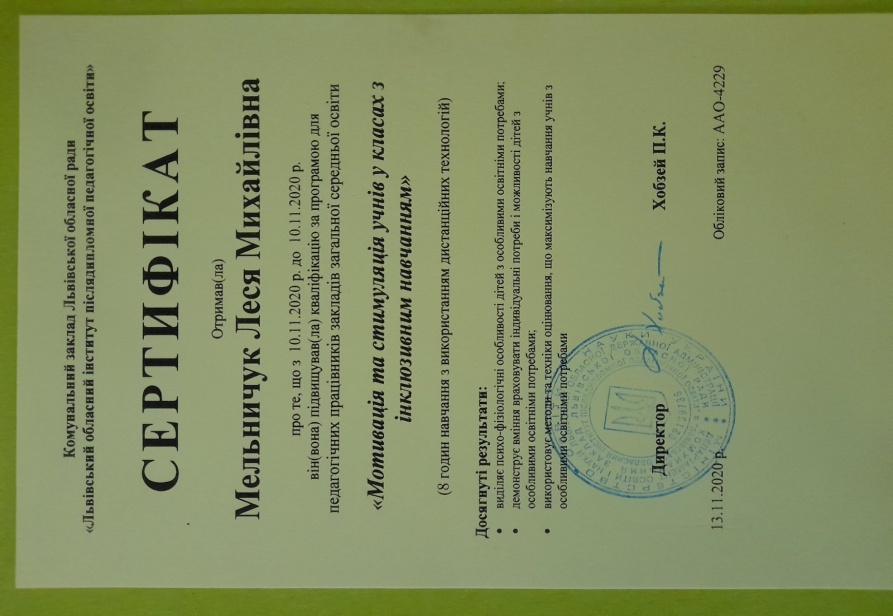 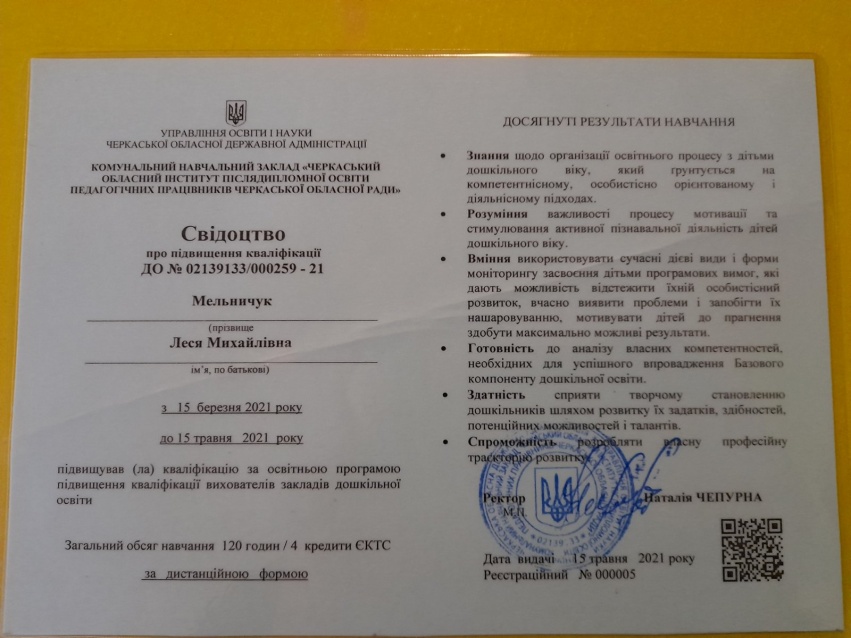 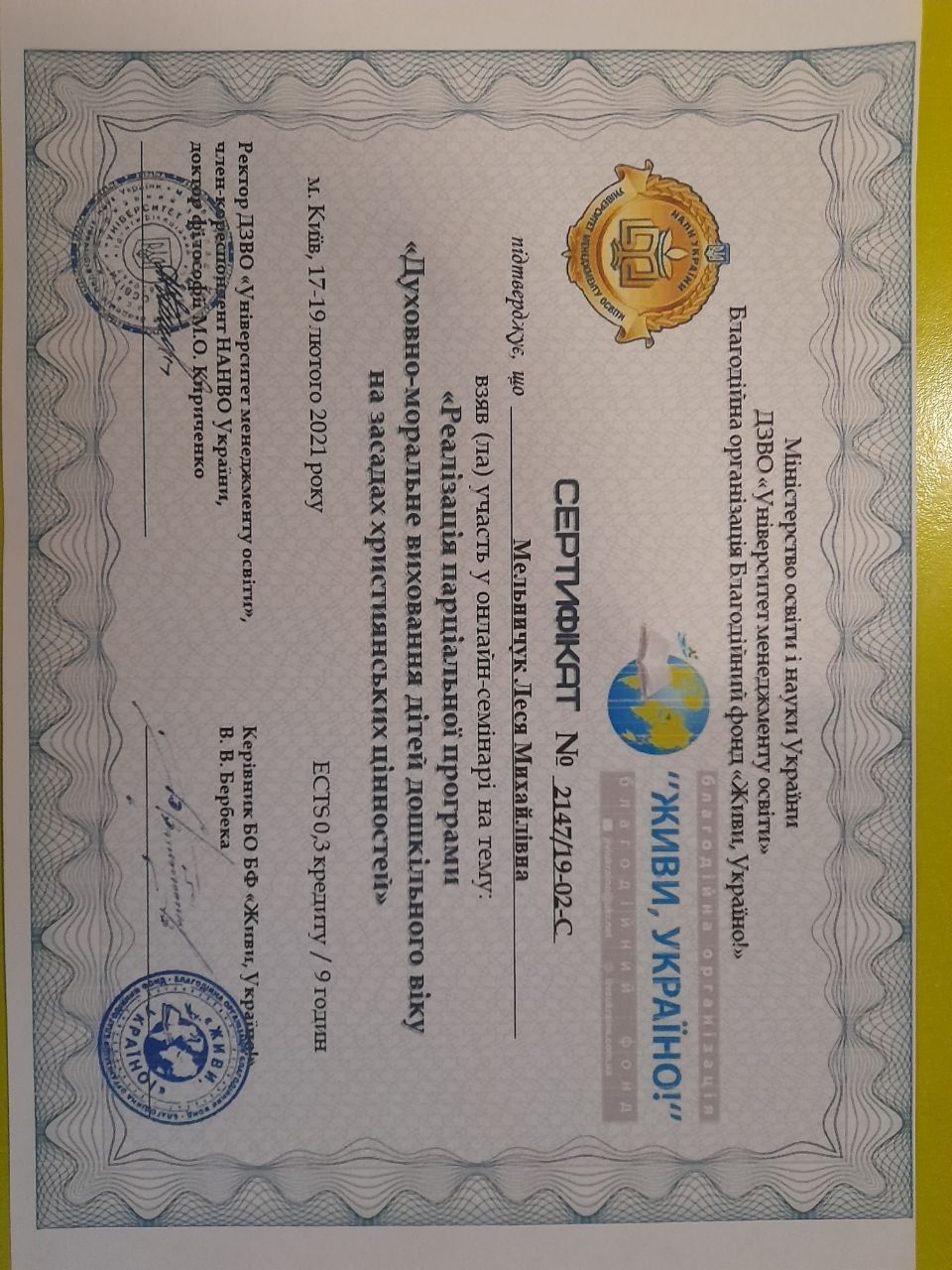 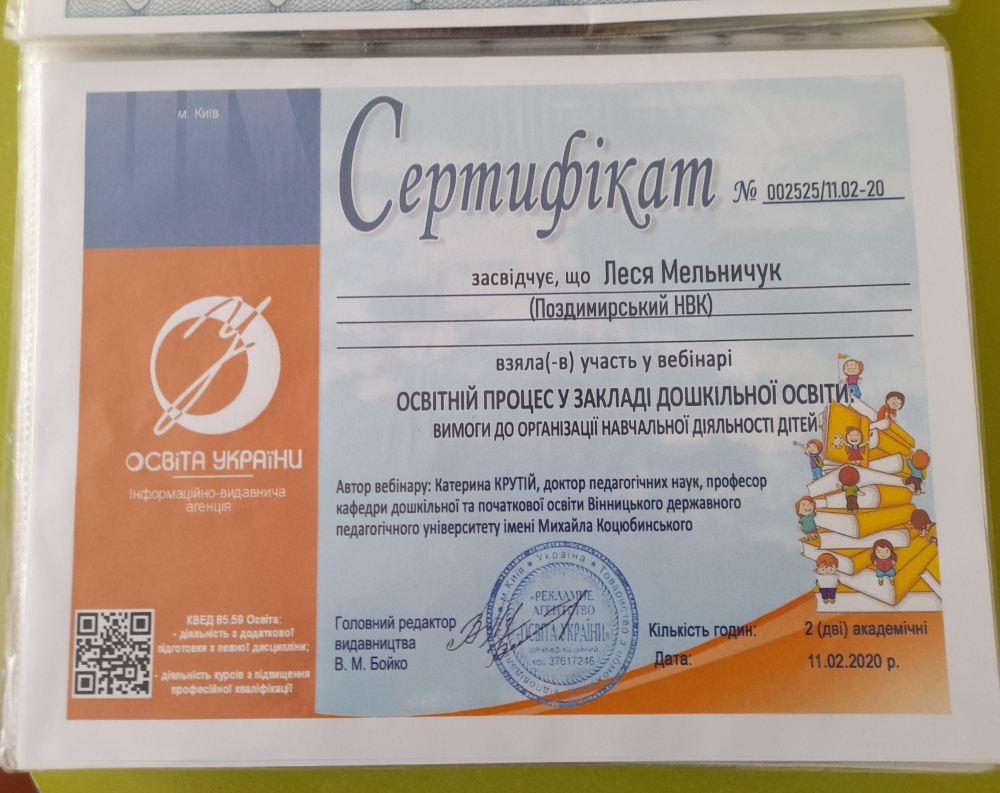 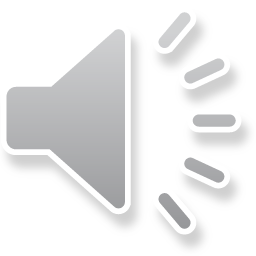 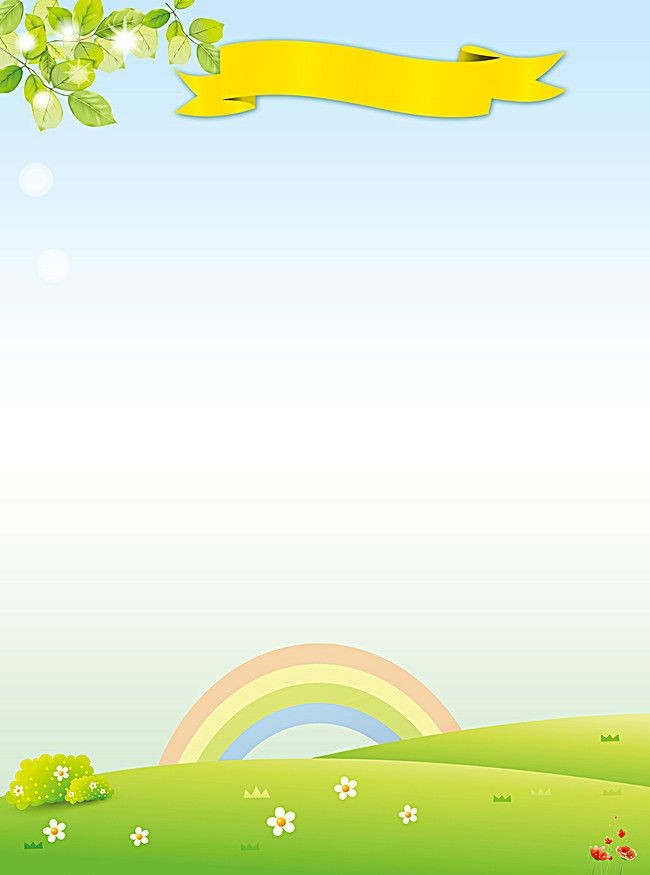 ЖИТТЯ НАШОЇ ГРУПИ
БУДНІ ТА СВЯТА 
    
       “ПЕРЛИНКИ”
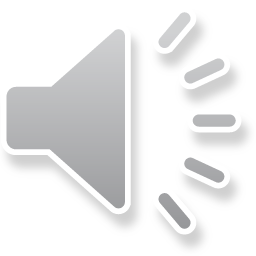 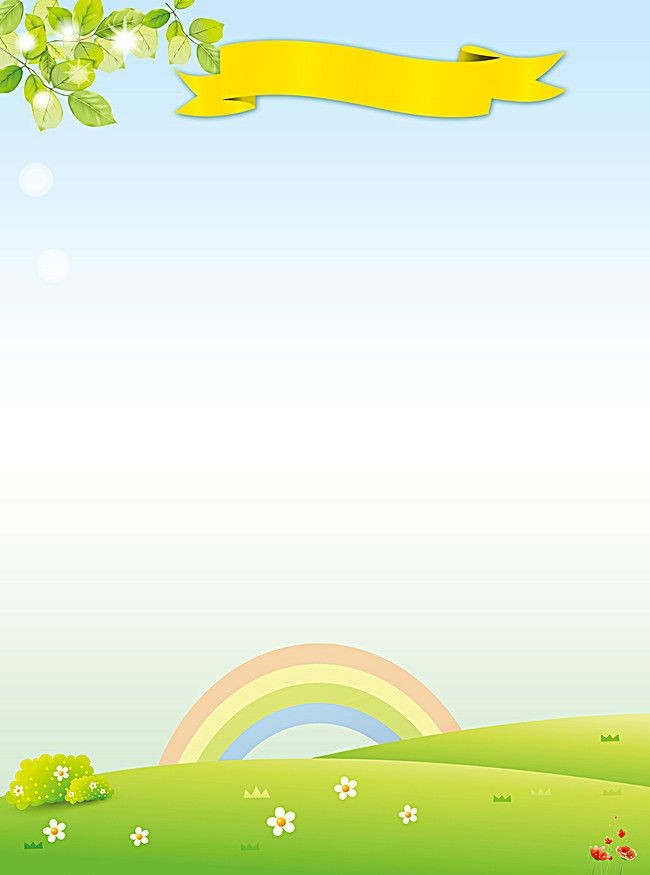 ЗАНЯТТЯ – ЦЕ ЗАВЖДИ ЦІКАВО
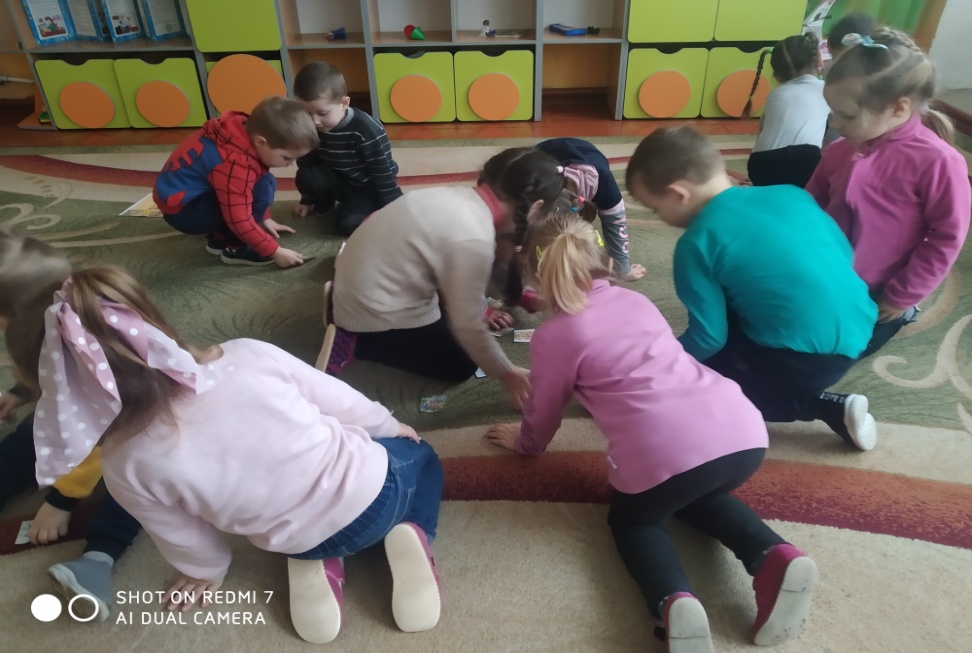 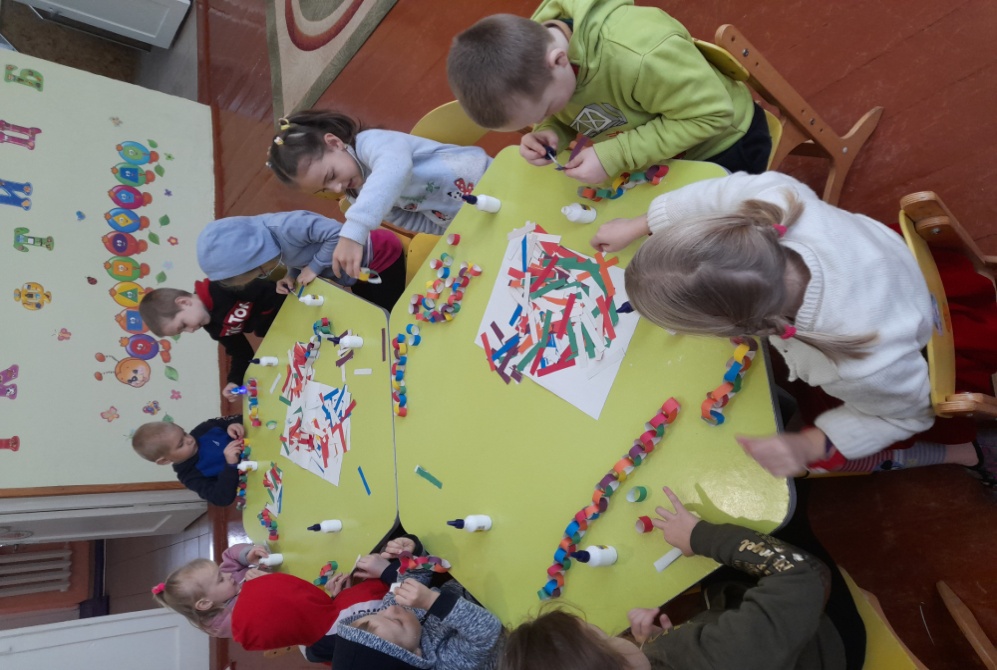 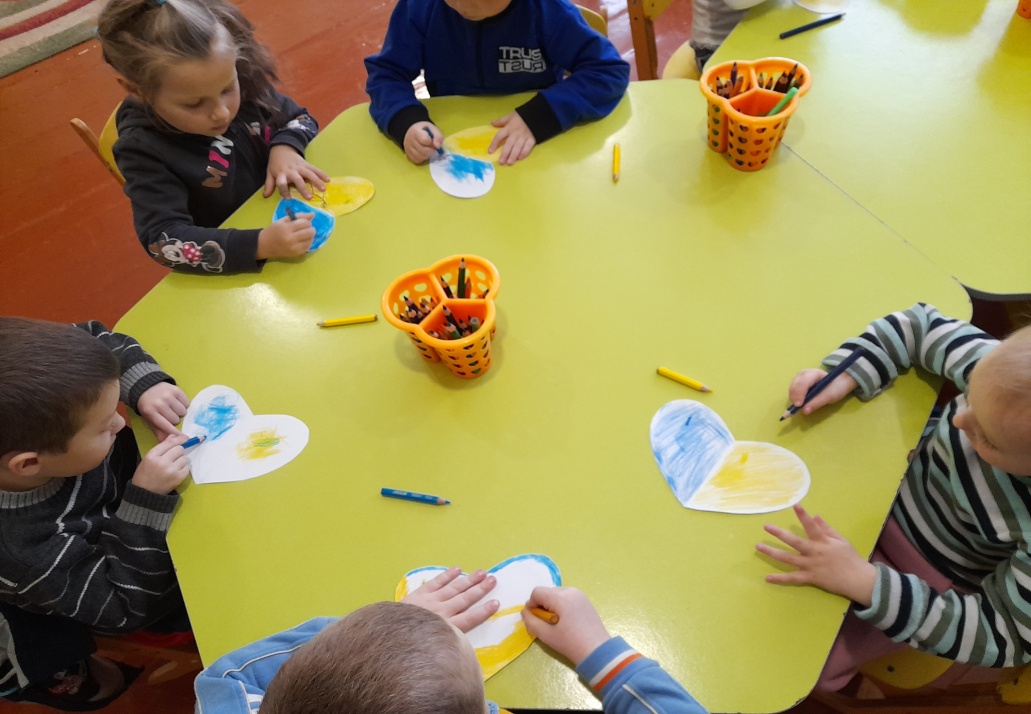 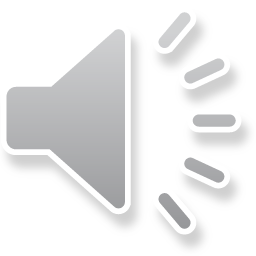 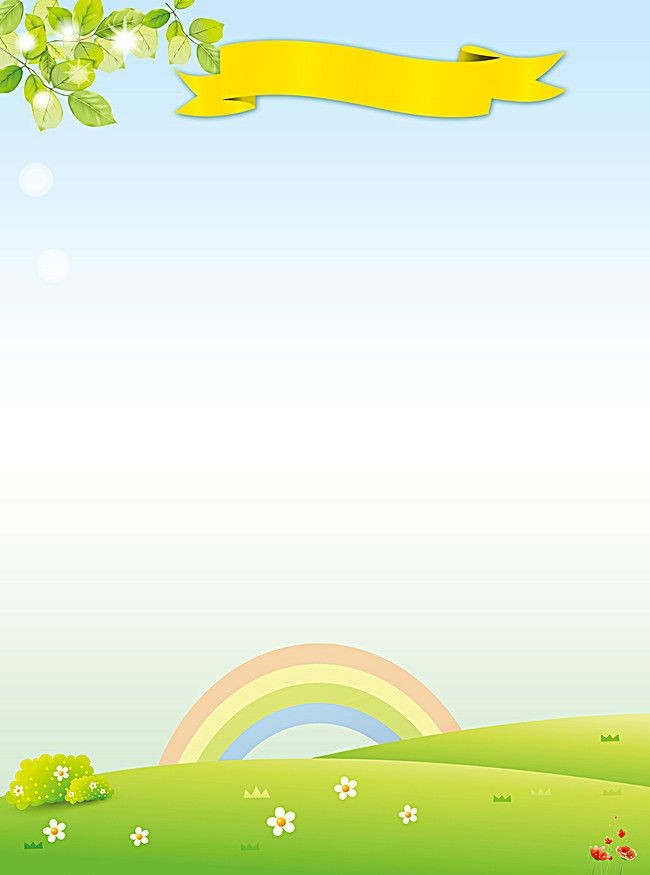 ПІЗНАЄМО СВІТ МАТЕМАТИКИ
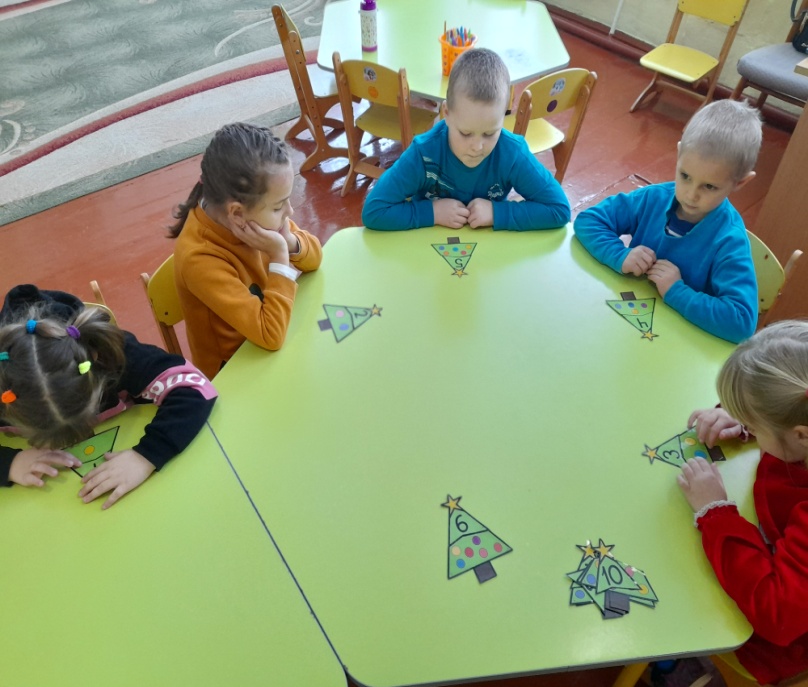 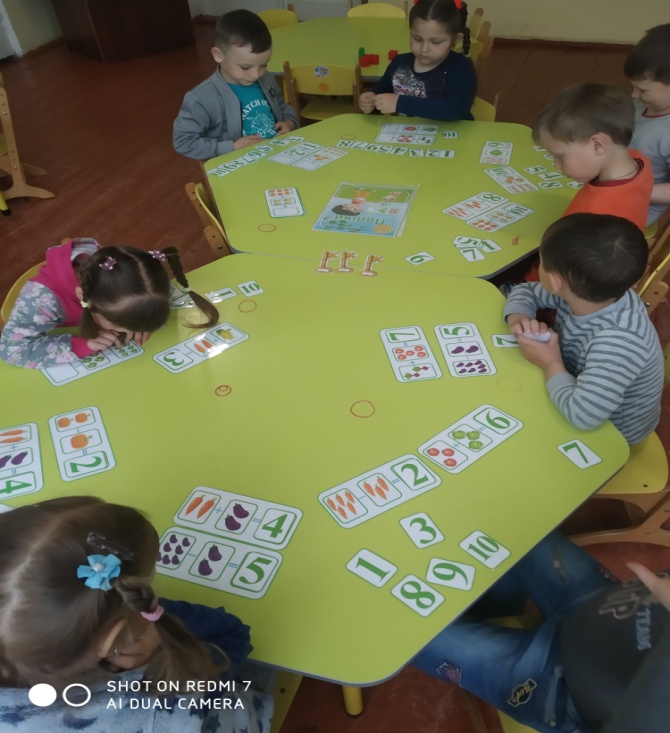 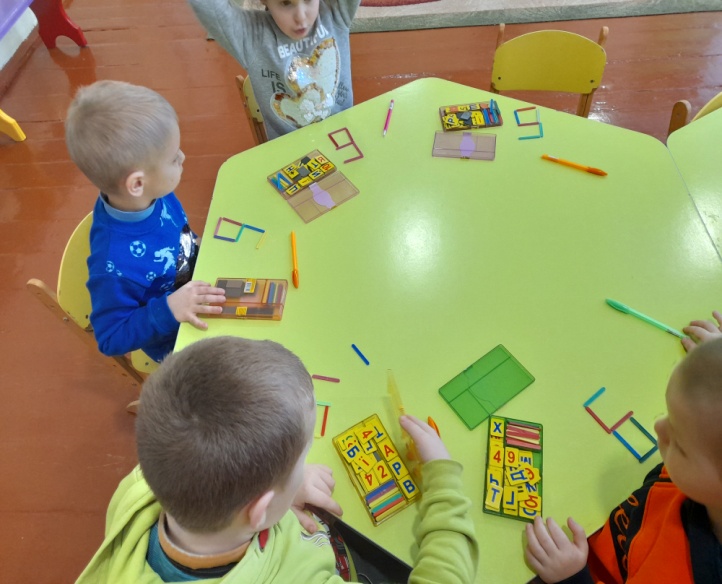 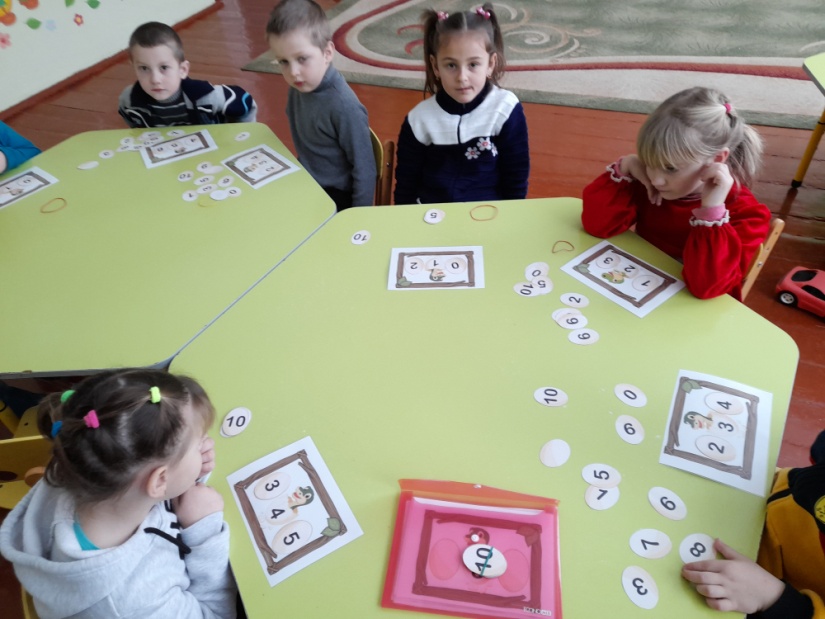 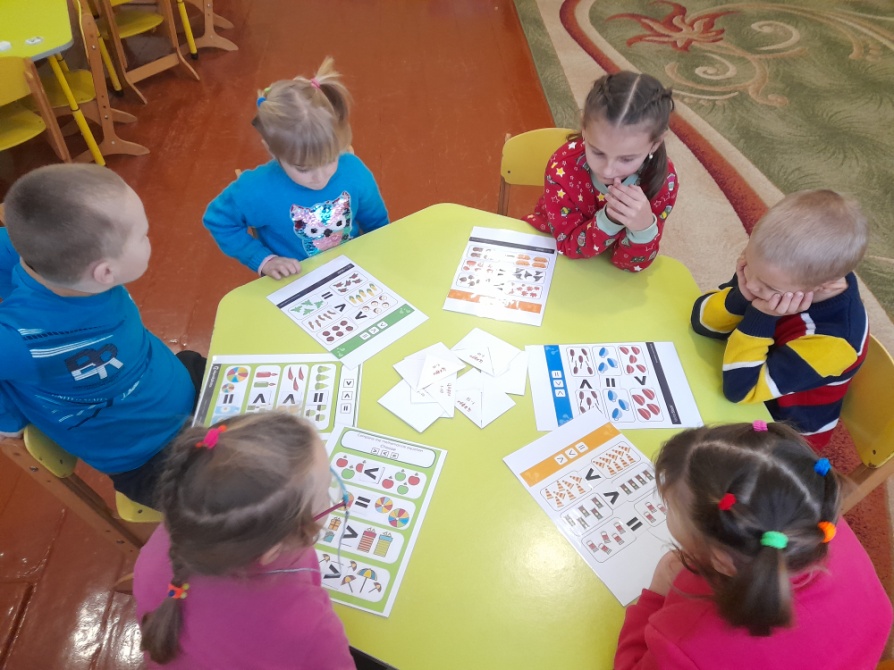 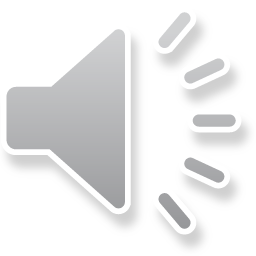 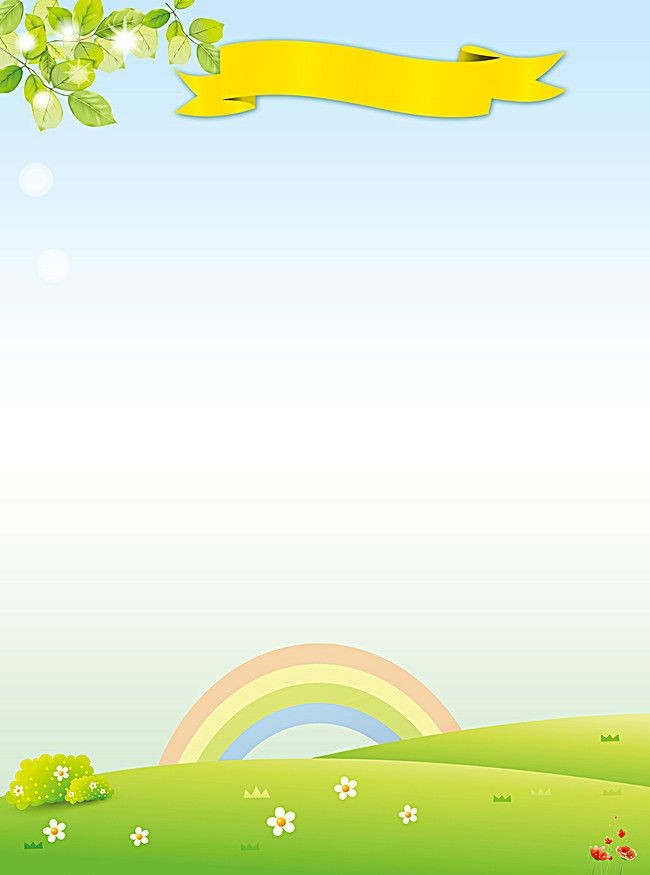 ВИКОРИСТОВУЄМО  НЕТРАДИЦІЙНІ  
ФОРМИ ЗОБРАЖУВАЛЬНОЇ ДІЯЛЬНОСТІ
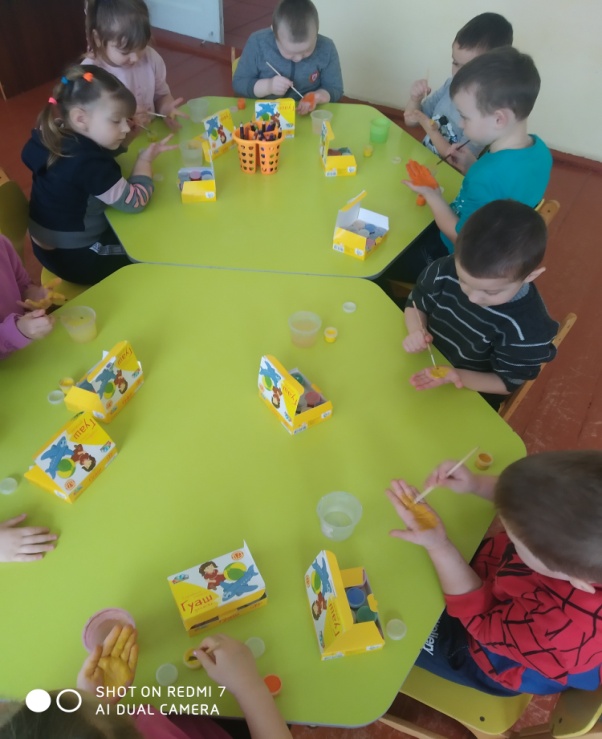 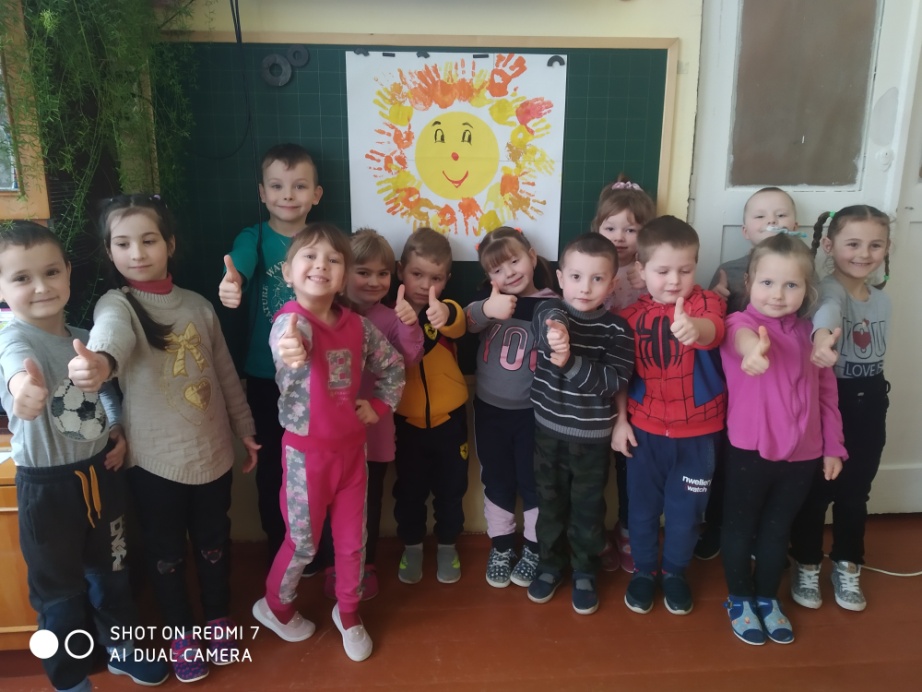 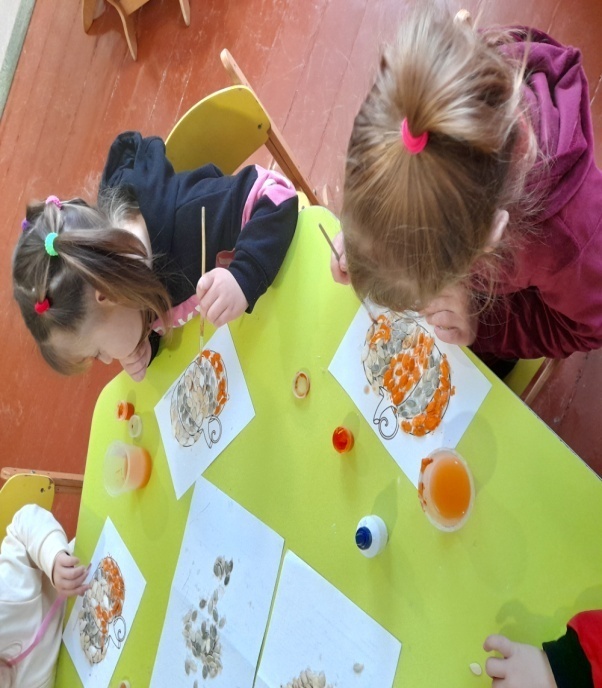 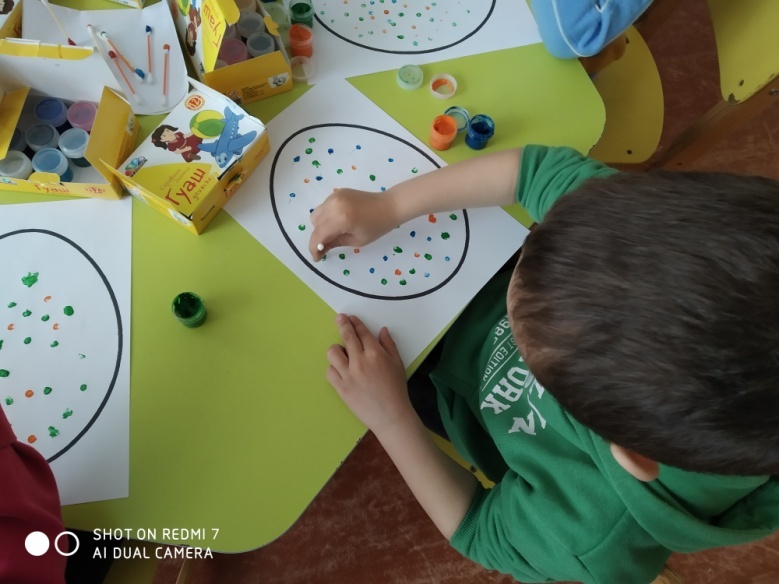 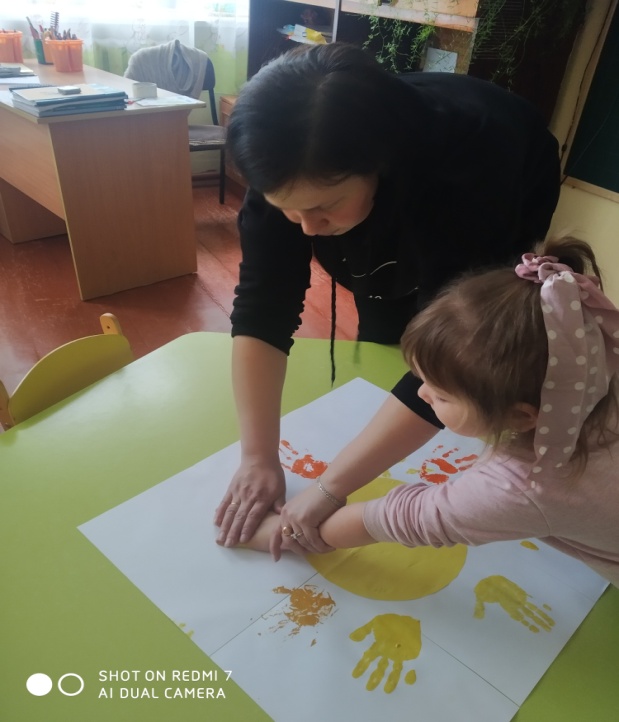 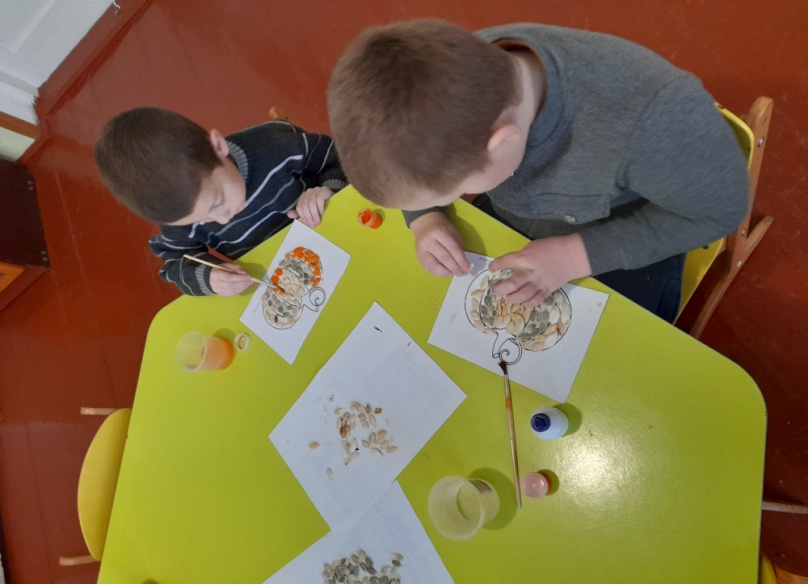 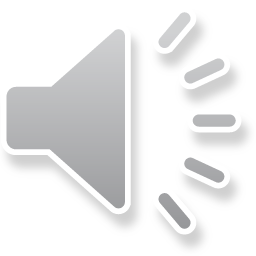 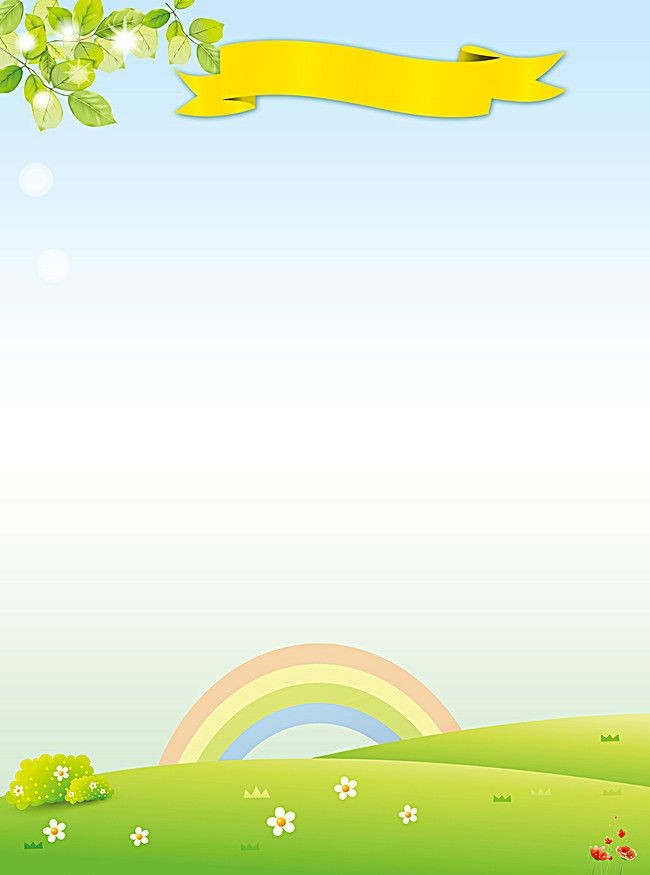 ЗАЙМАЄМОСЬ   ДИСТАНЦІЙНО
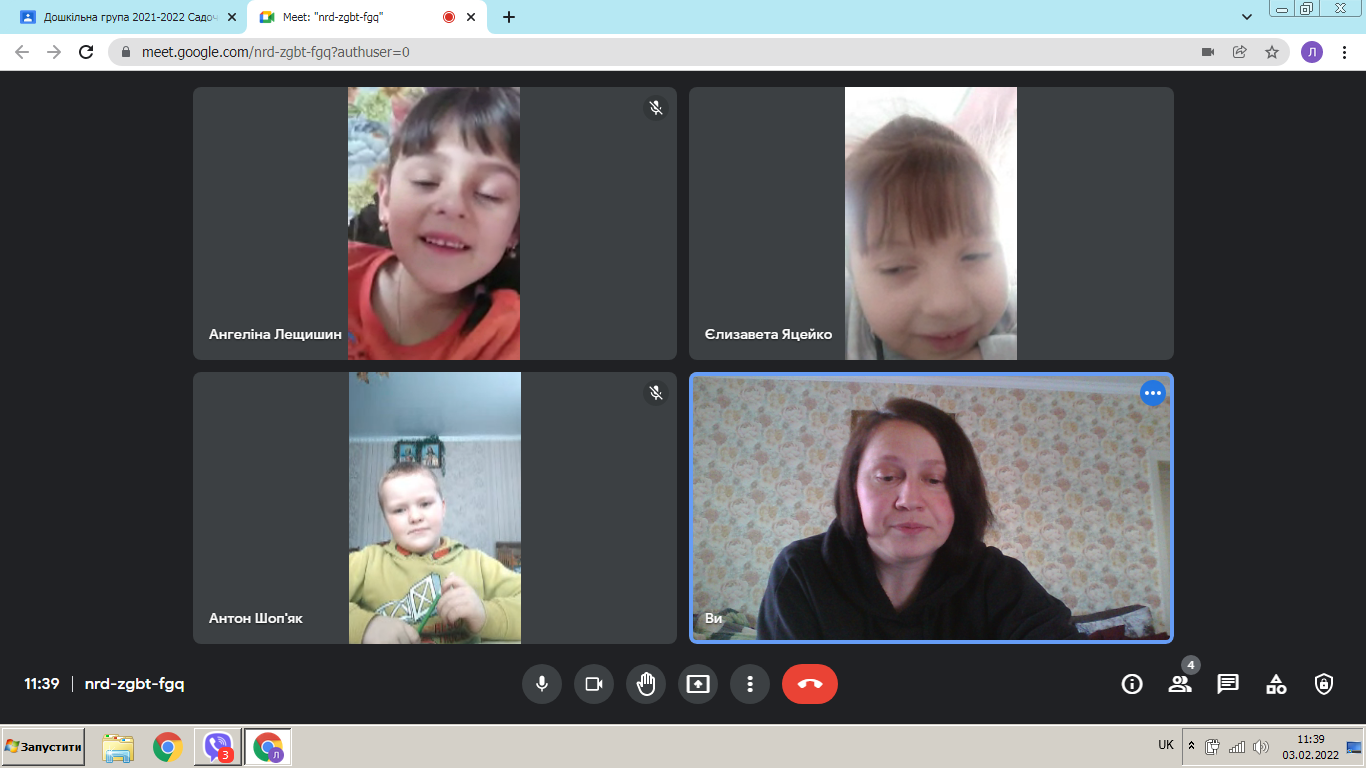 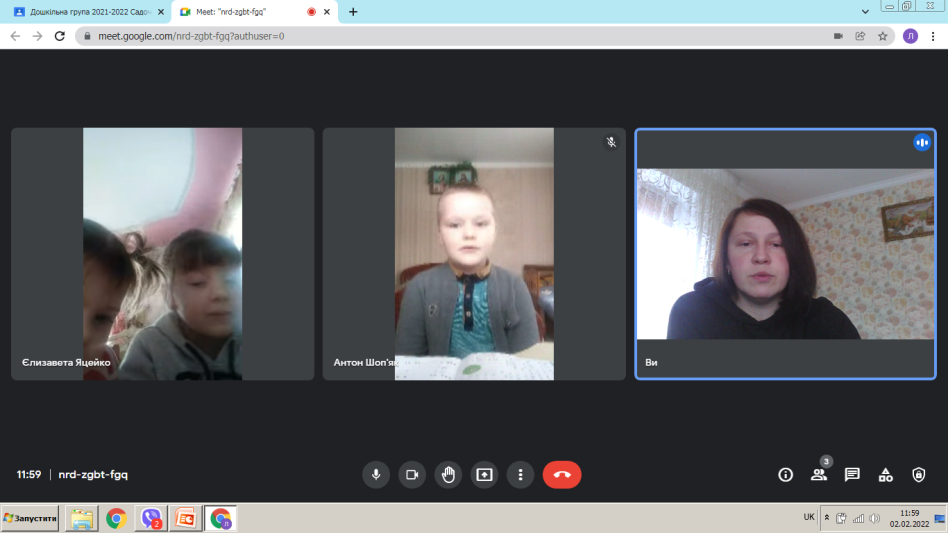 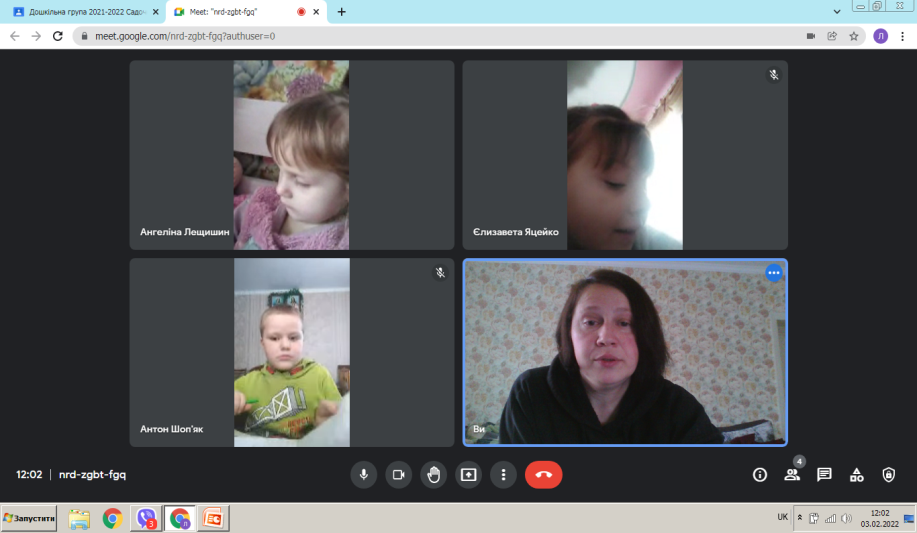 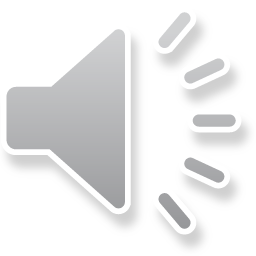 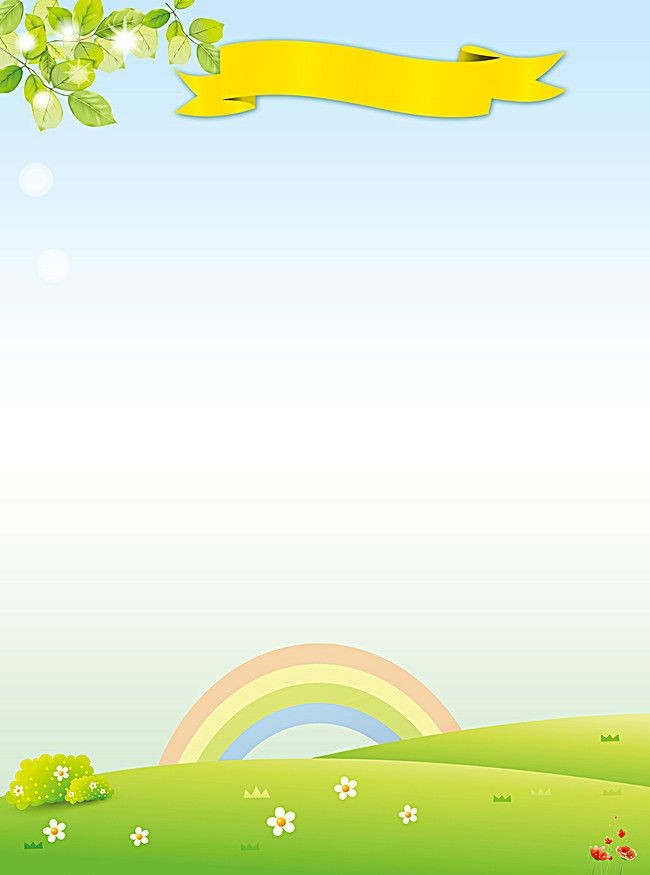 СПОРТОМ ТРЕБА ВСІМ ЗАЙМАТИСЬ
    ПРО ЗДОРОВ’Я ПІКЛУВАТИСЬ
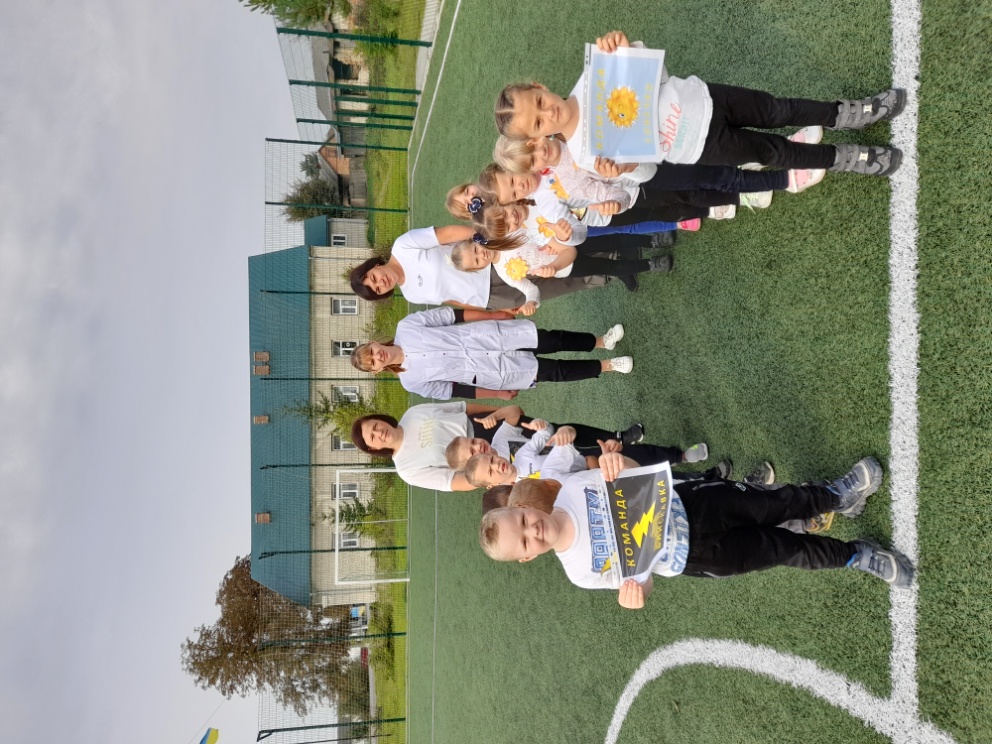 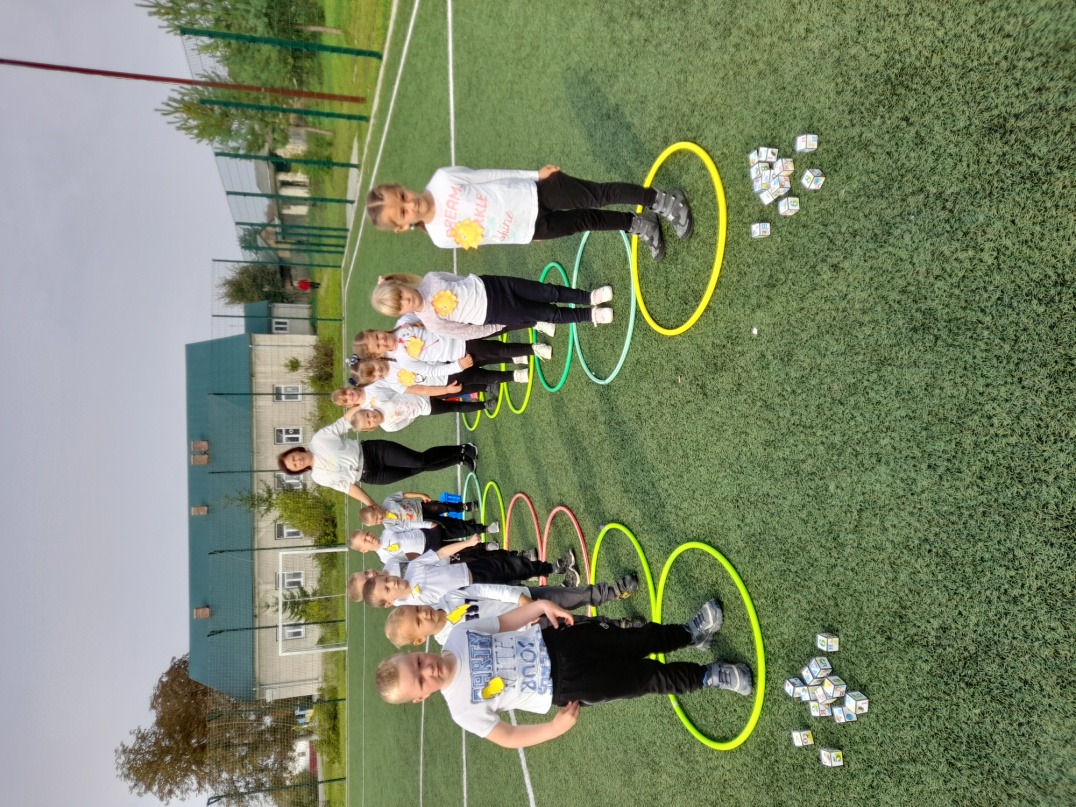 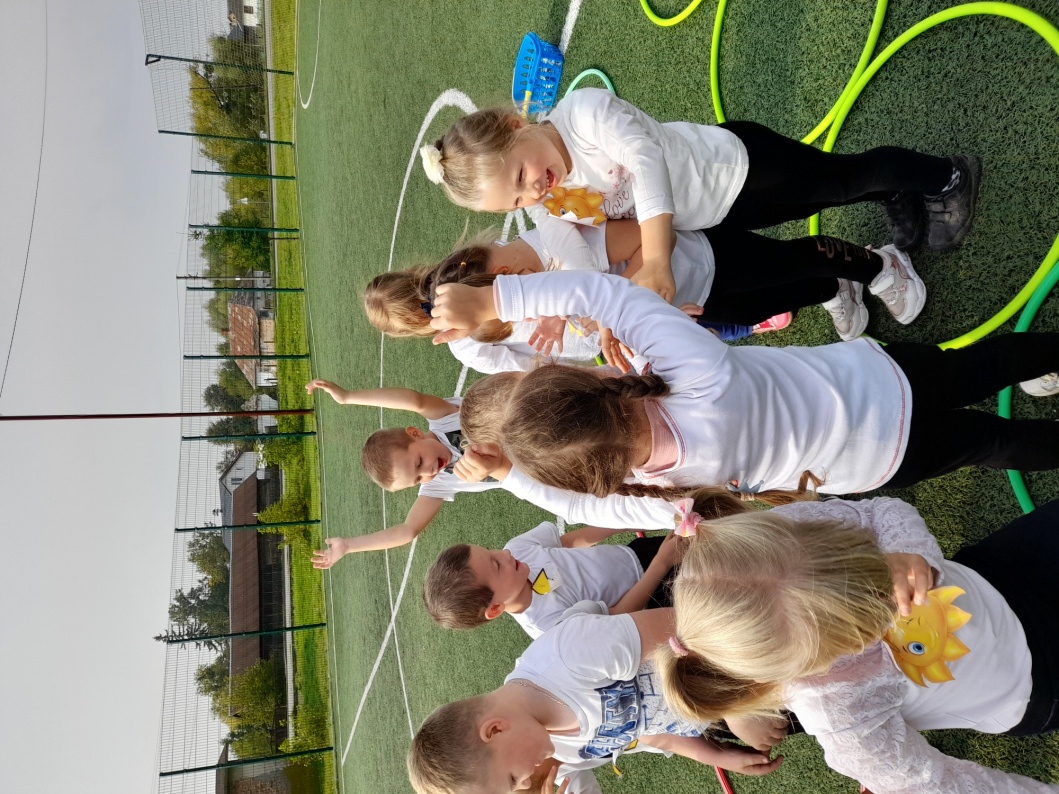 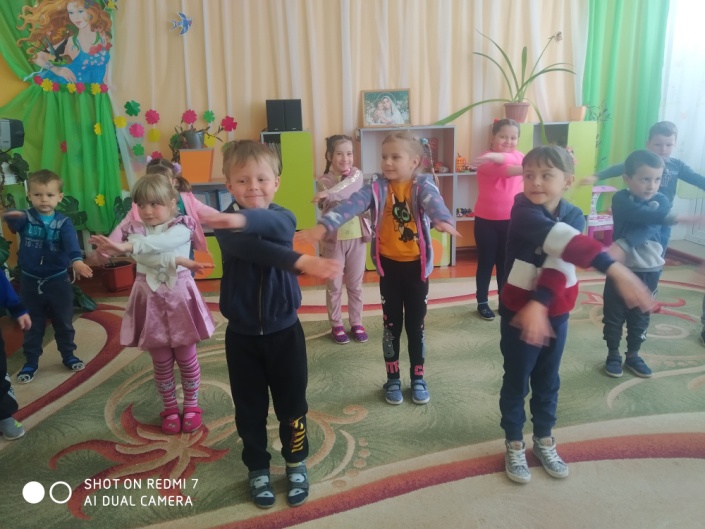 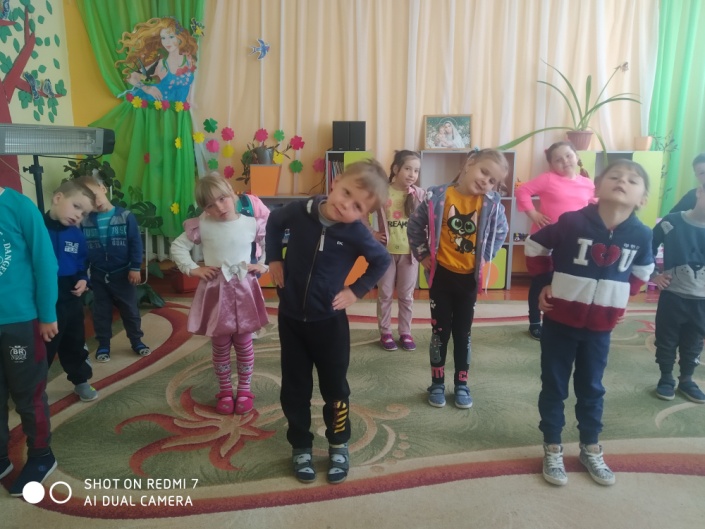 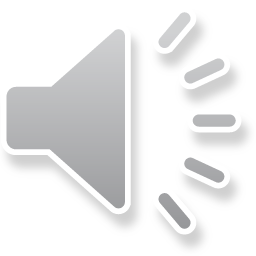 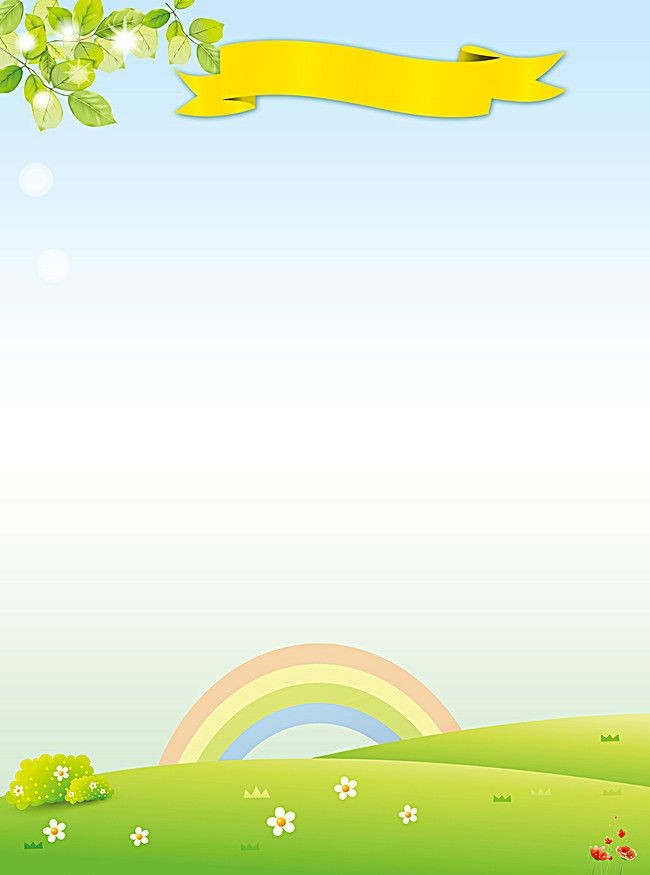 НАШІ    СВЯТА
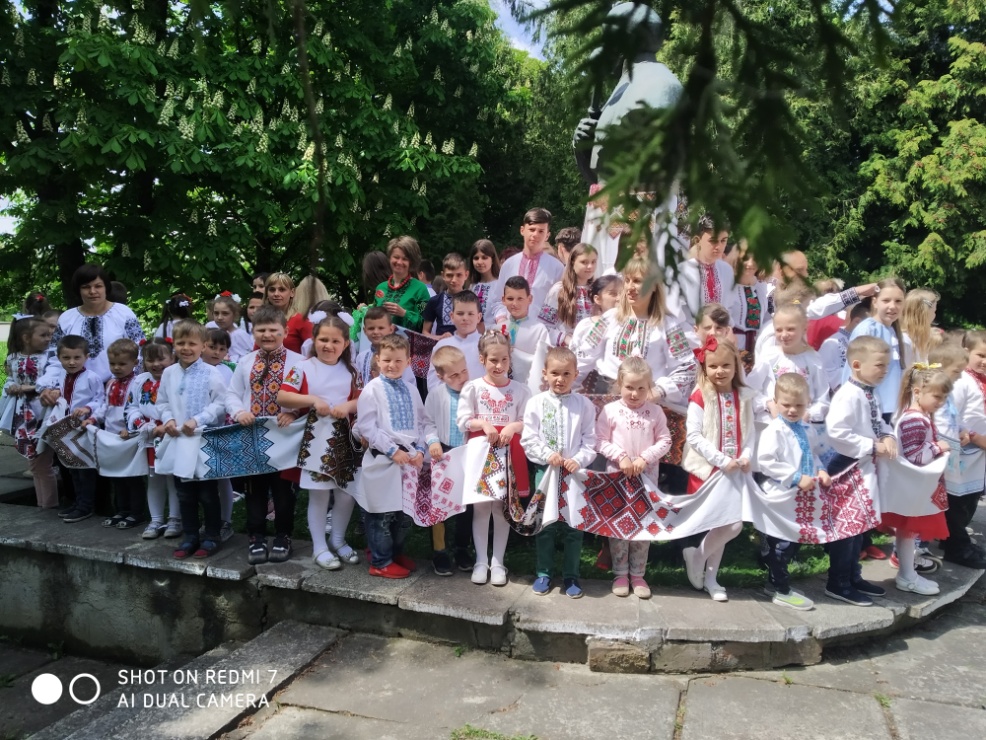 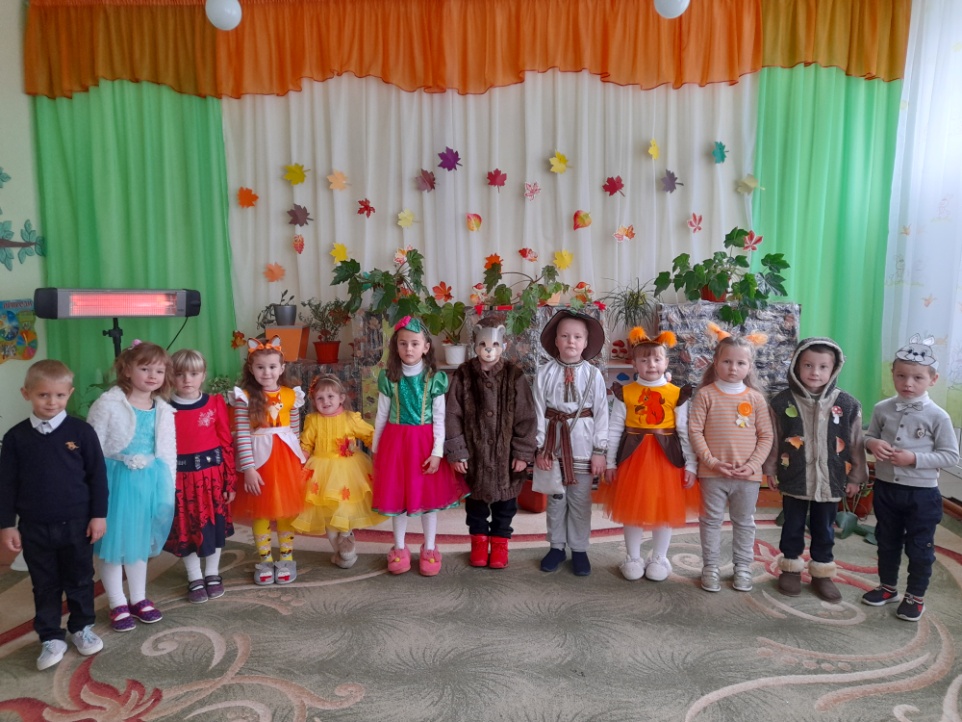 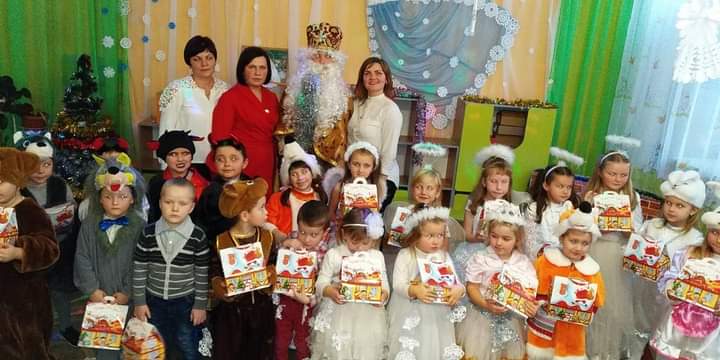 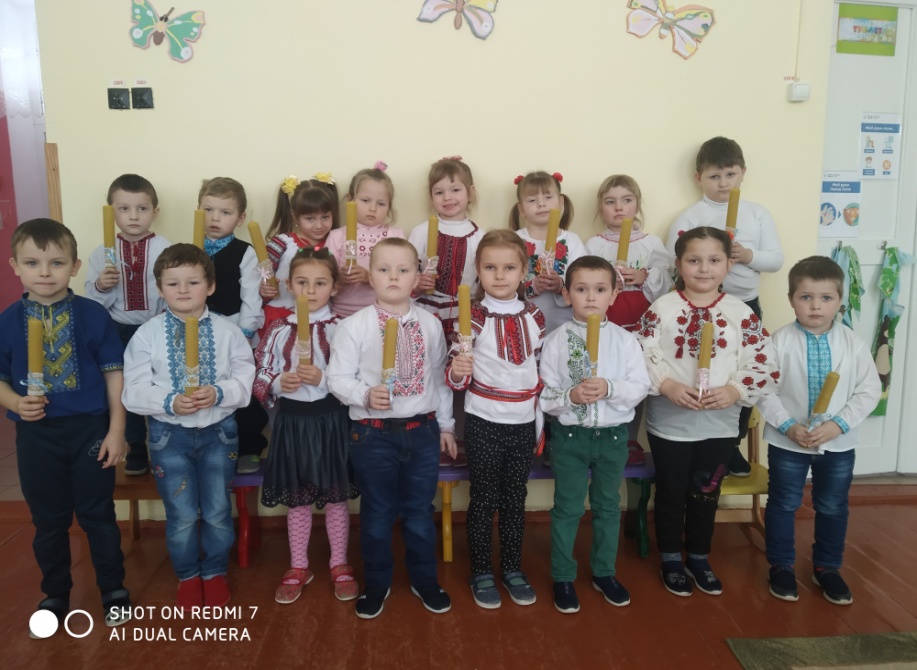 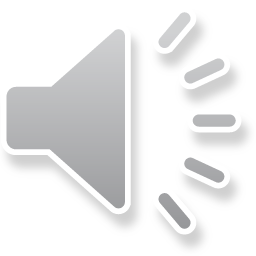 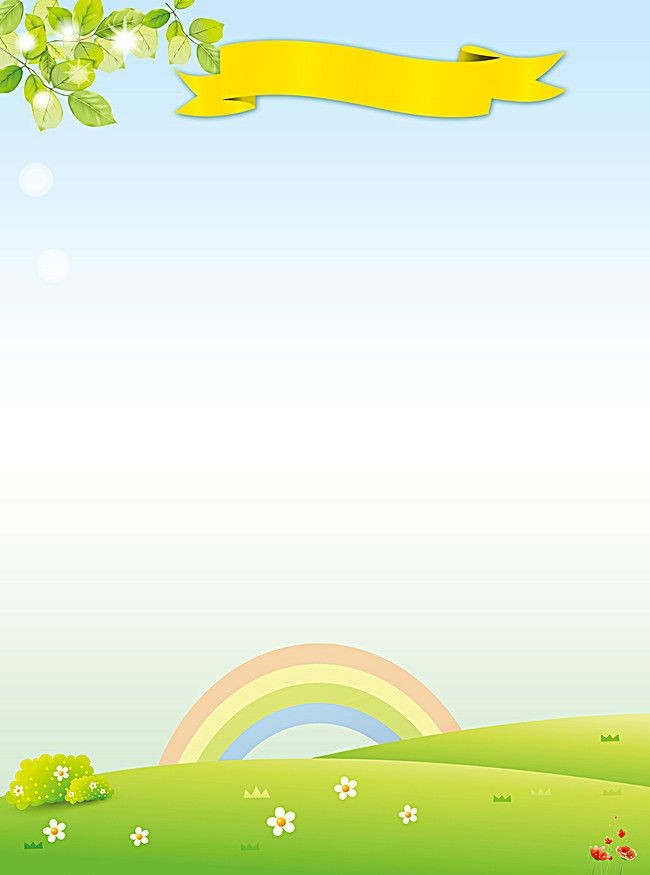 ВИХОВНІ ЗАХОДИ ТА 
                    МАЙСТЕР-КЛАСИ
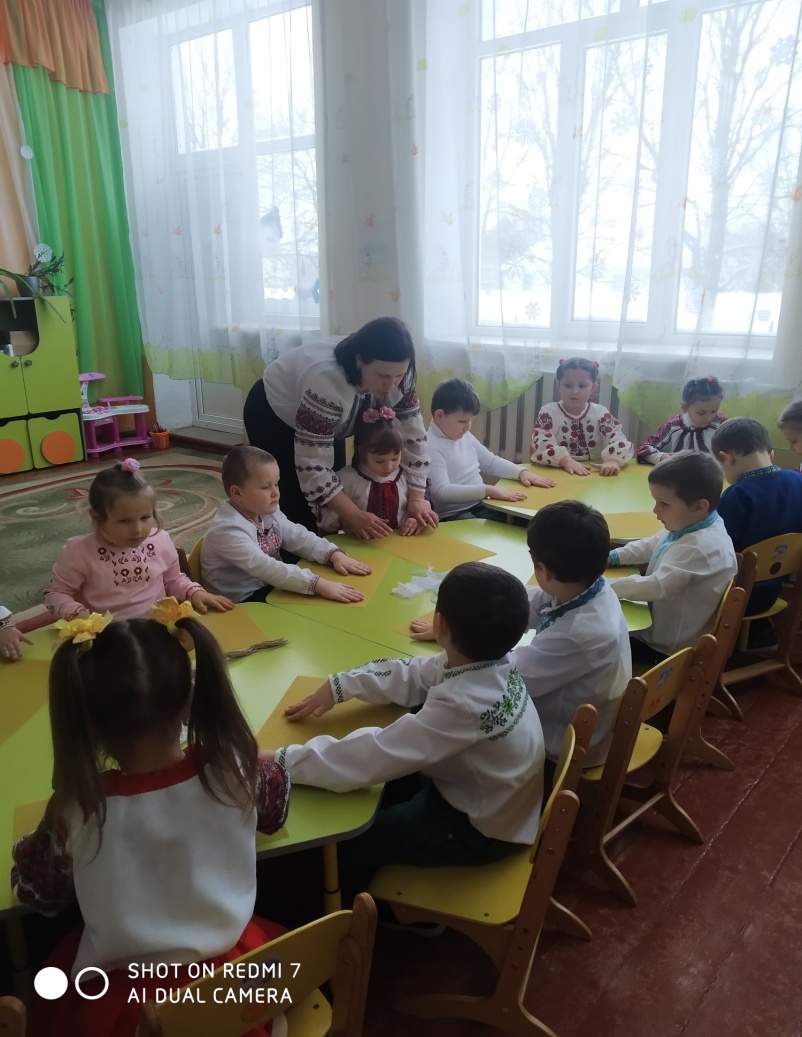 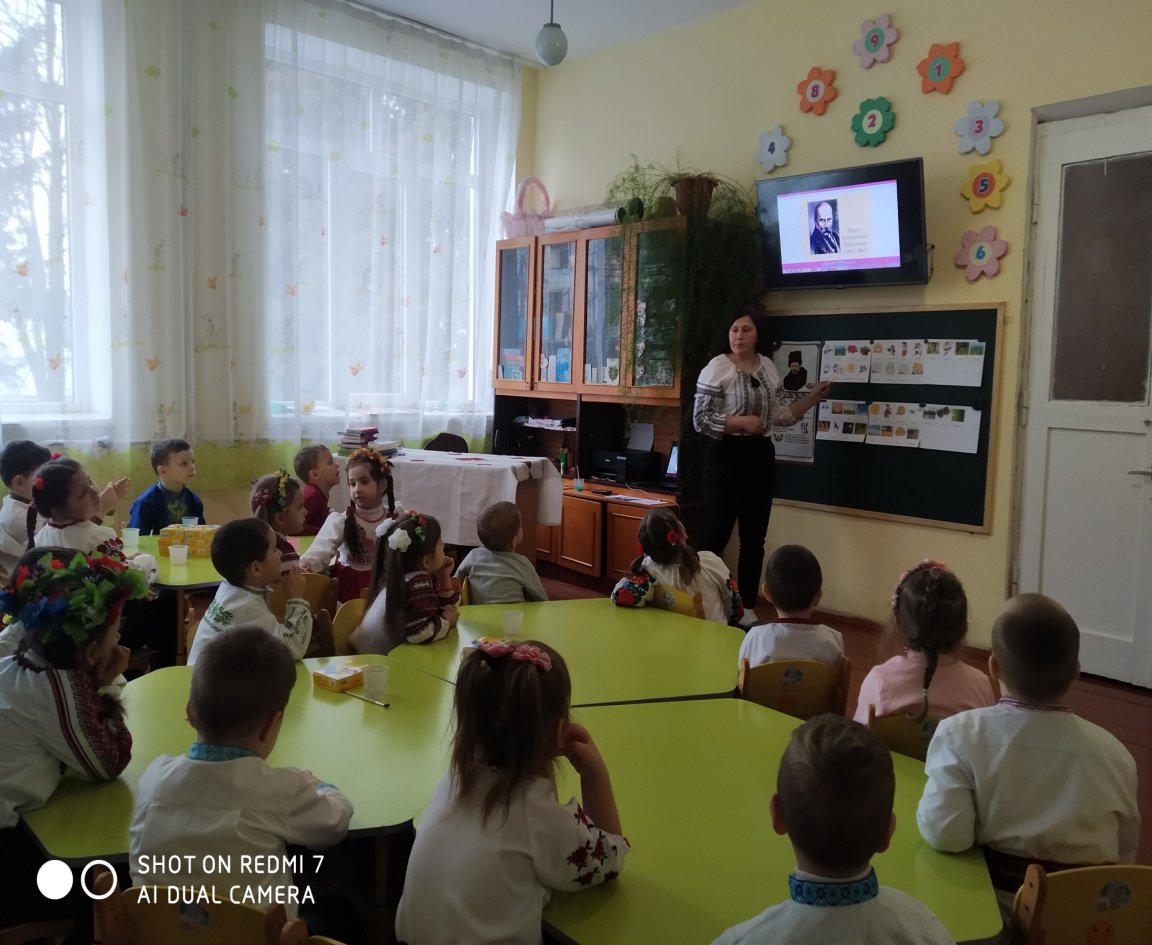 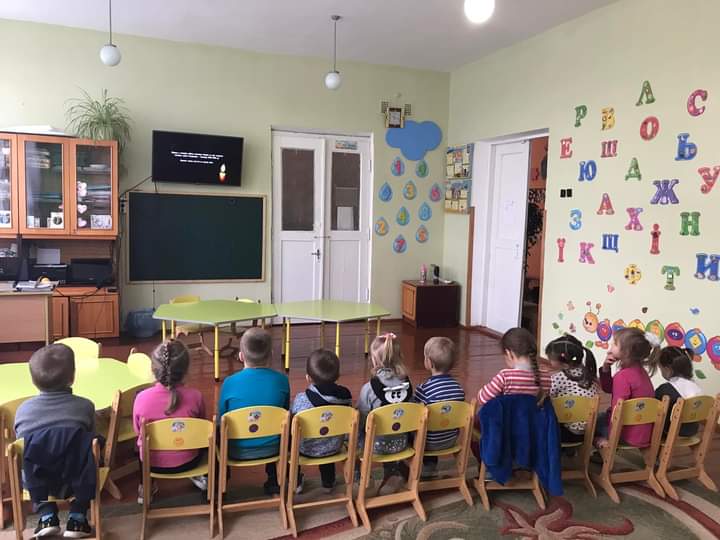 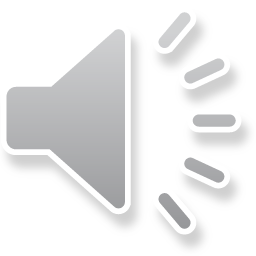 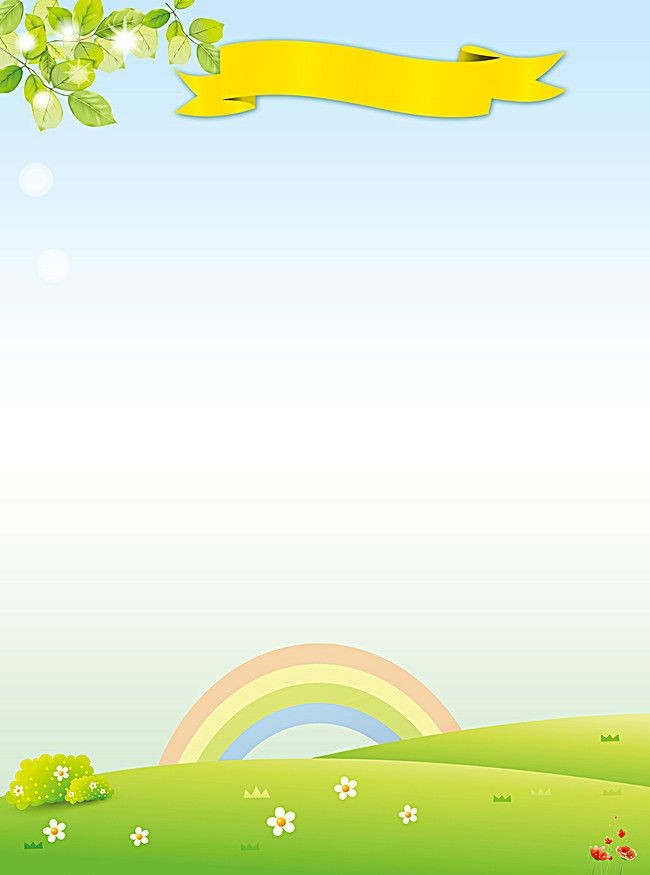 ПРОГУЛЯНКИ НА СВІЖОМУ 
                    ПОВІТРІ
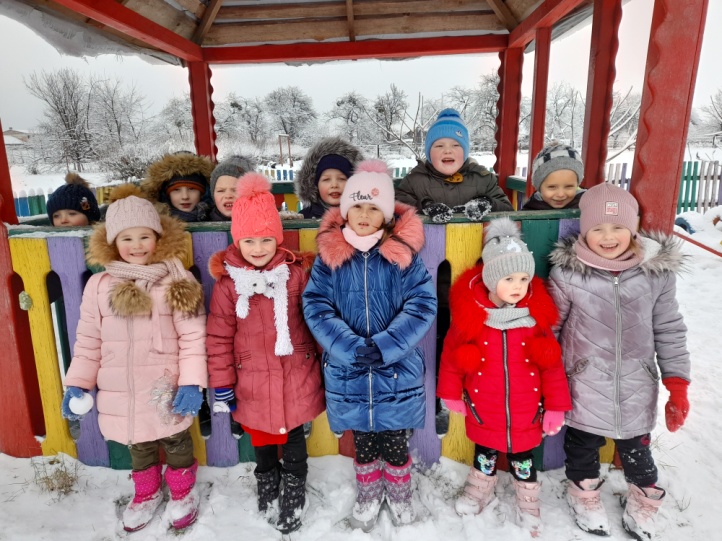 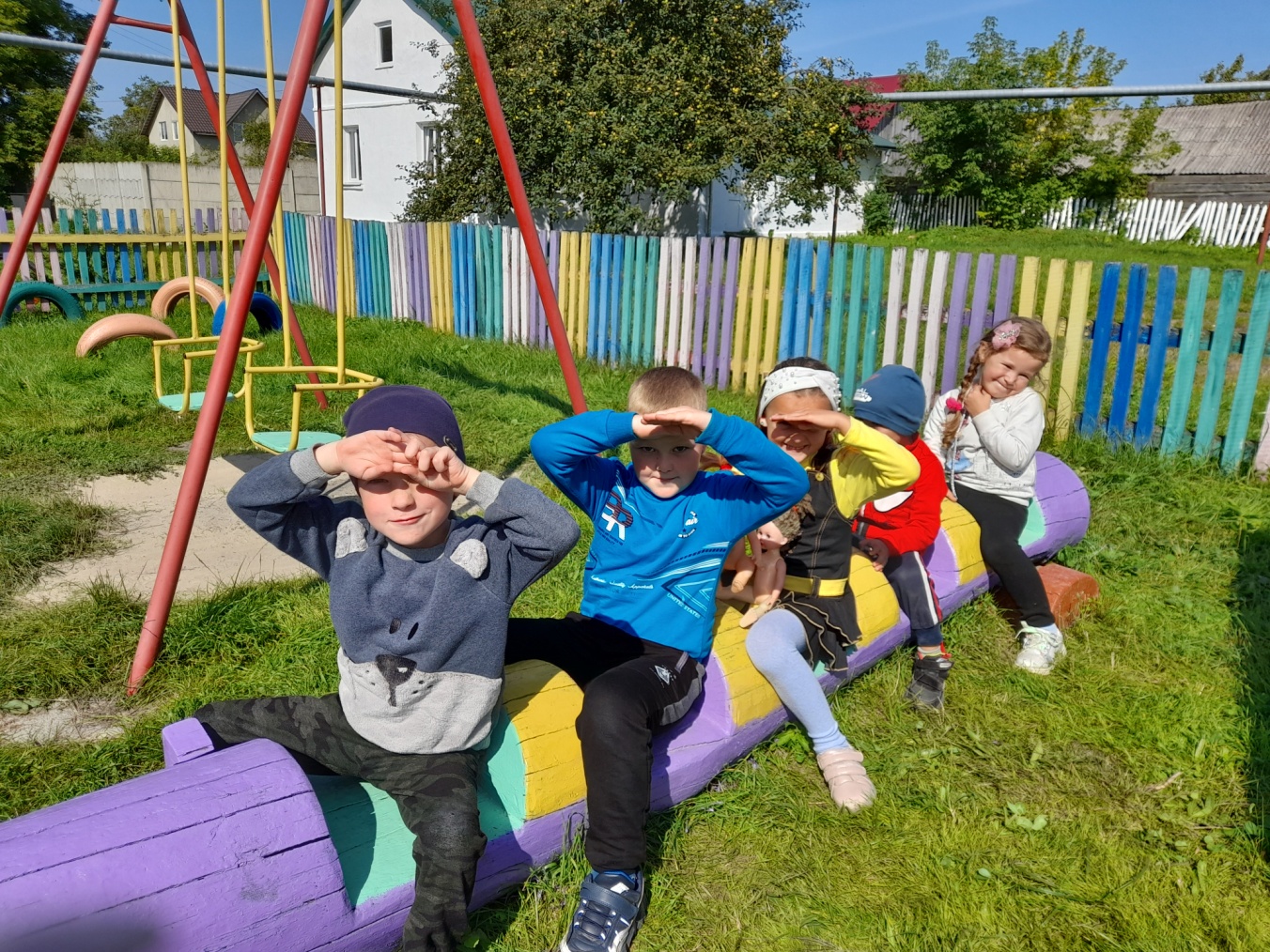 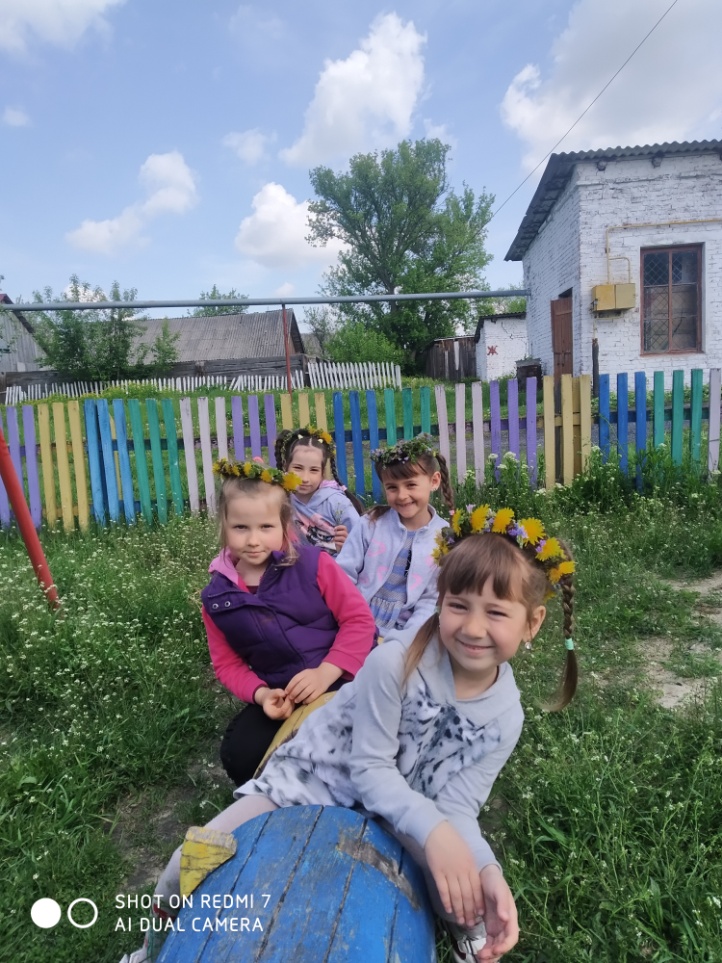 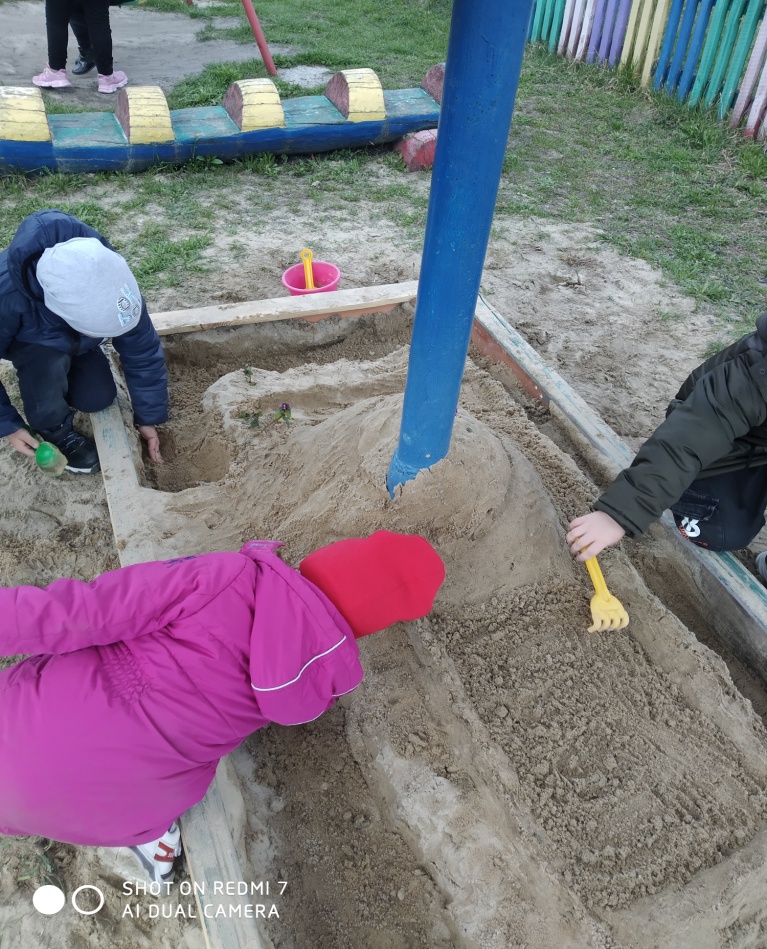 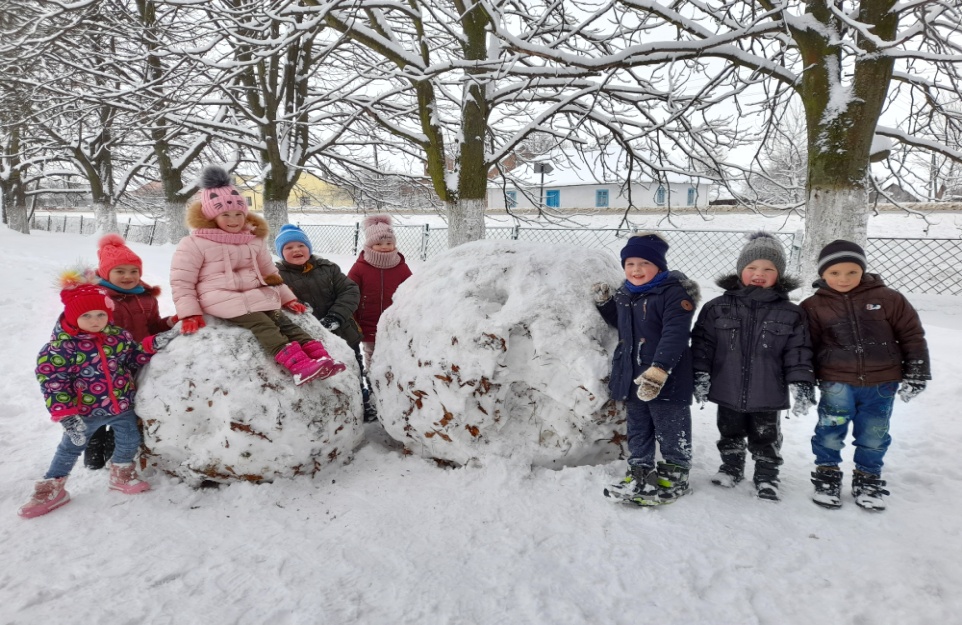 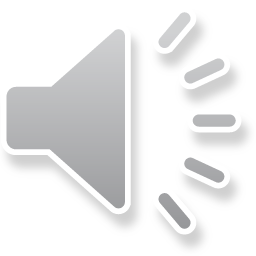 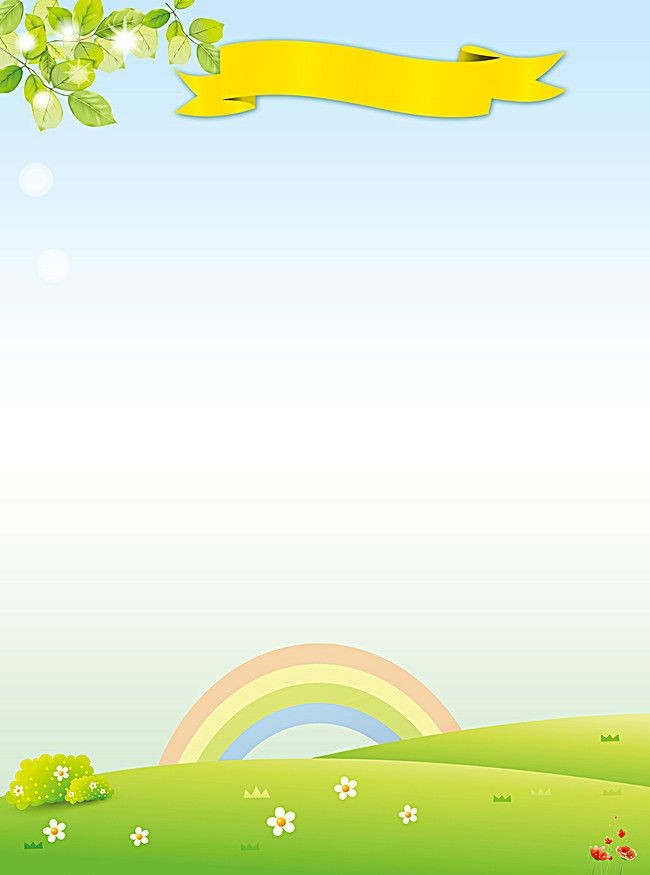 ПОЛЮБЛЯЄМО
СЮЖЕТНО-РОЛЬОВІ ІГРИ
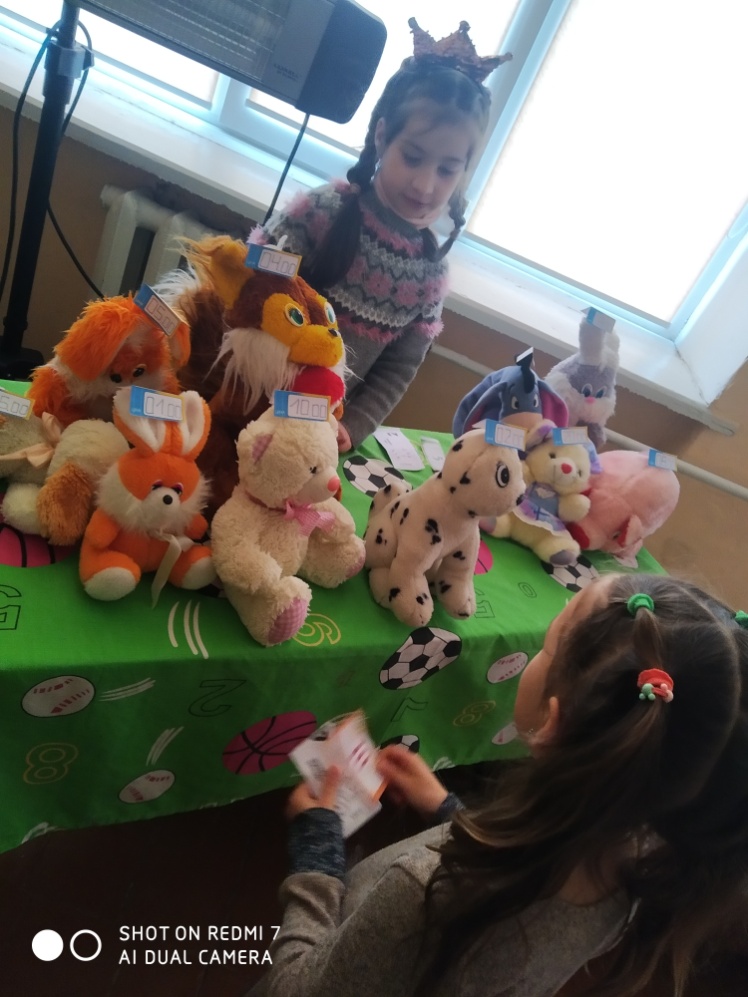 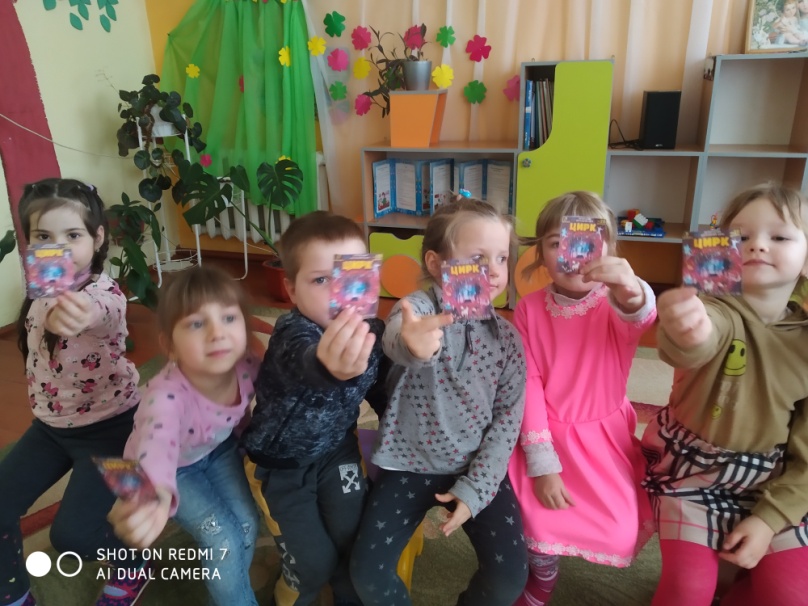 “ЛІКАРНЯ”
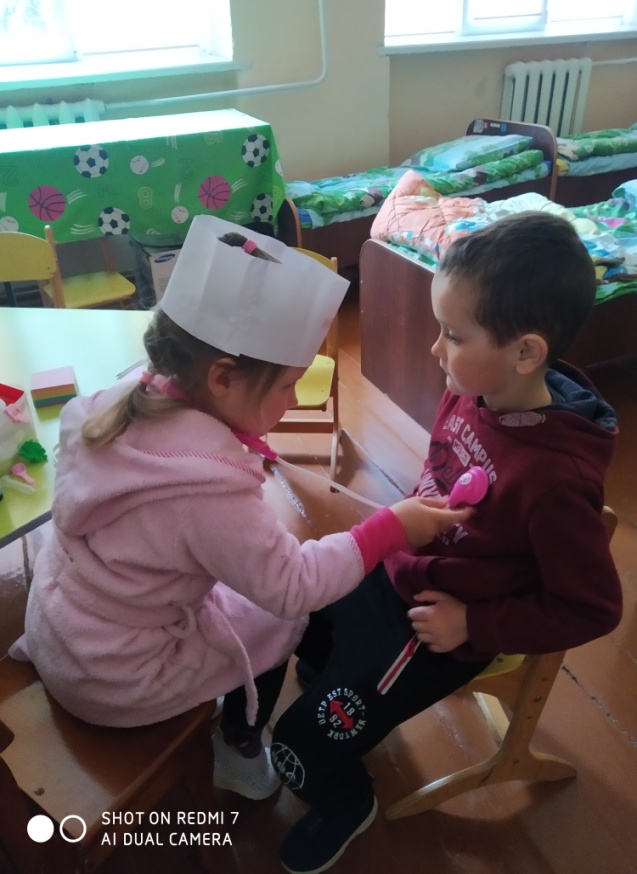 “ У ЦИРКУ”
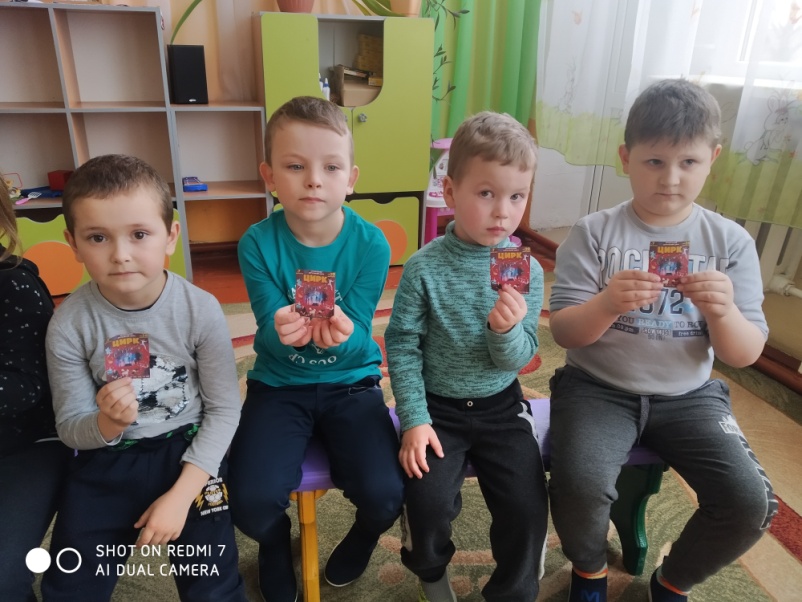 “МАГАЗИН”
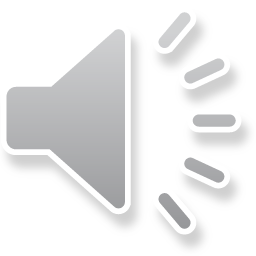 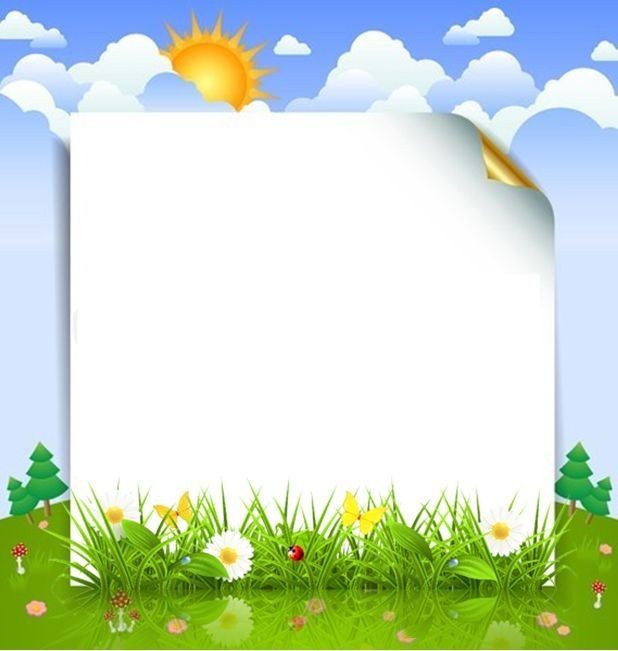 Д Я К У Ю    З А 
              
         У В А Г У !!!
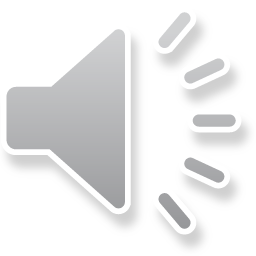